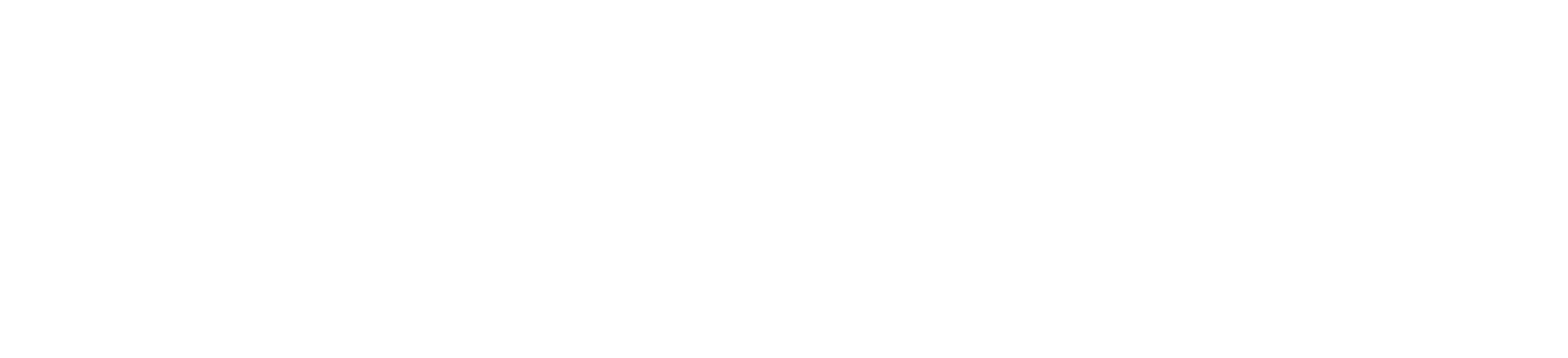 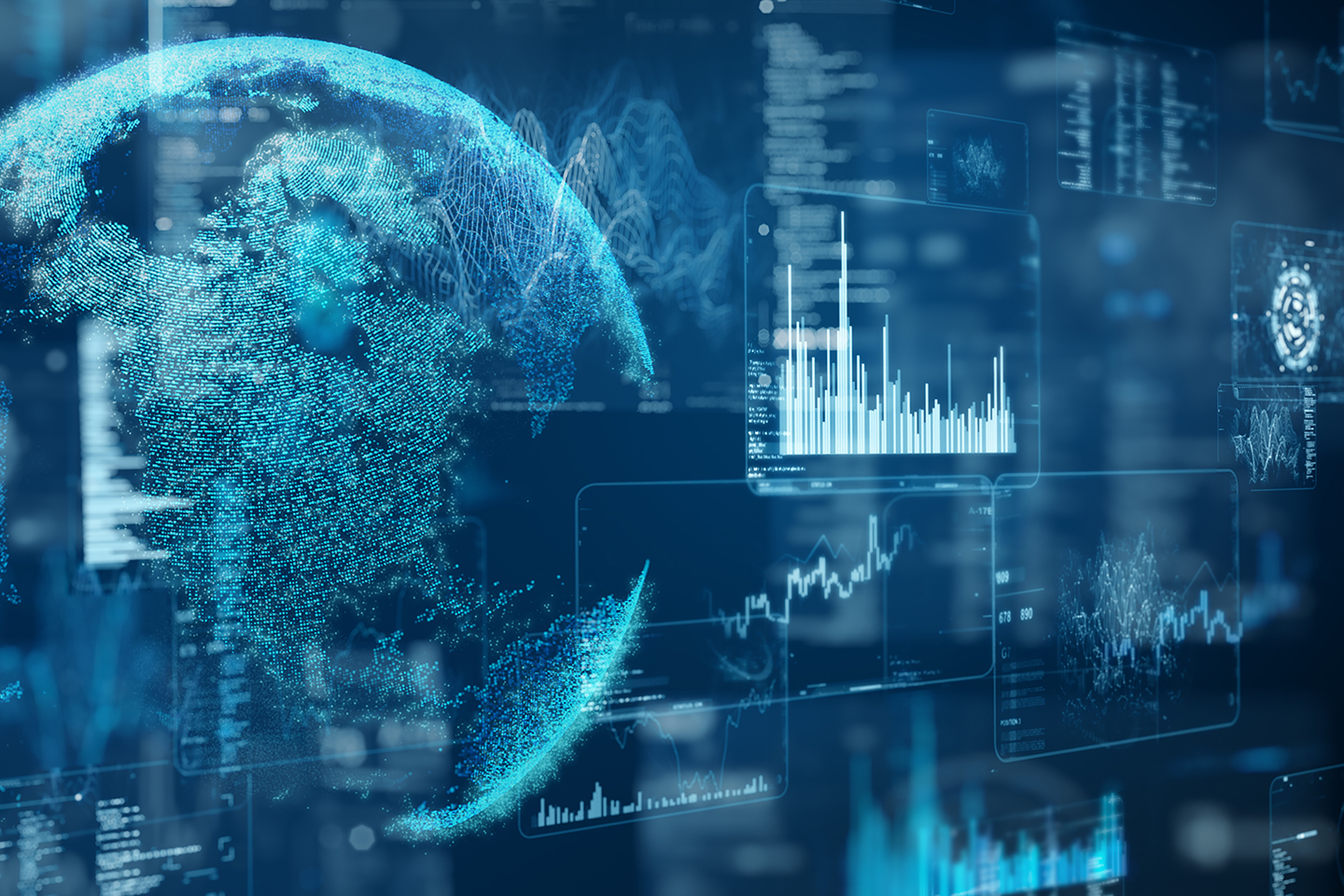 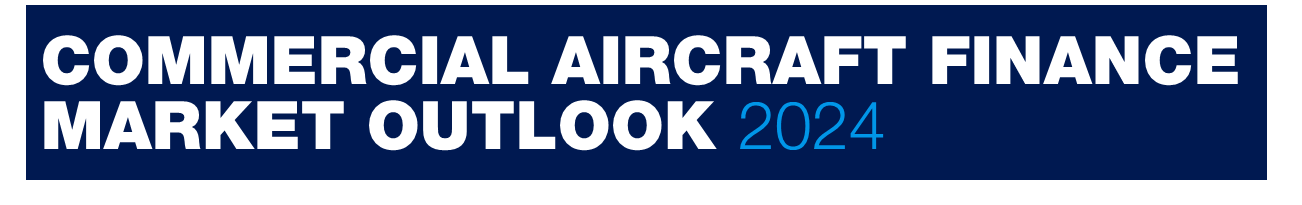 Copyright © 2024 Boeing. All rights reserved.
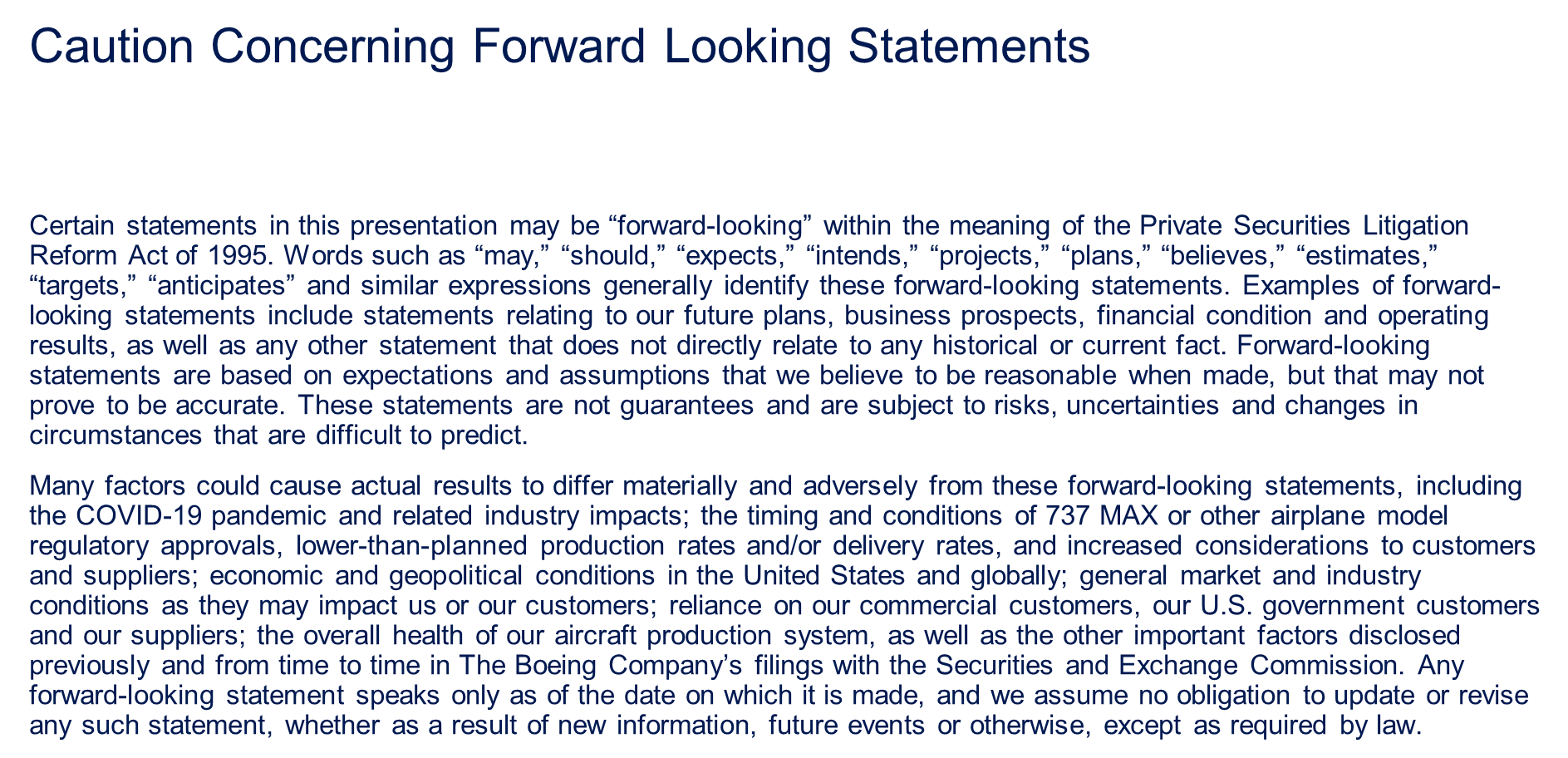 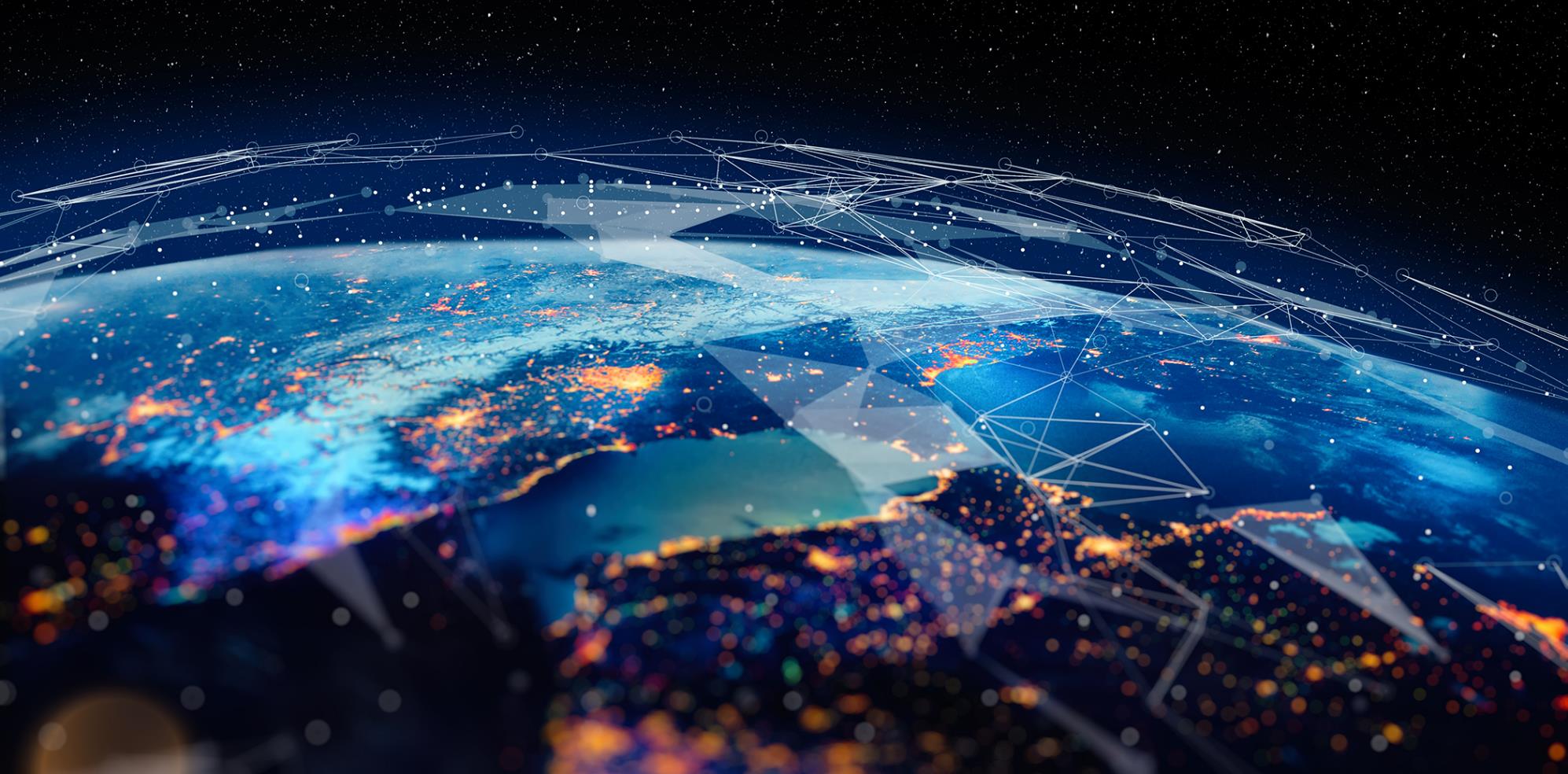 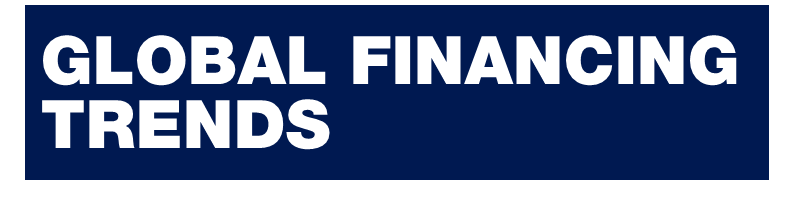 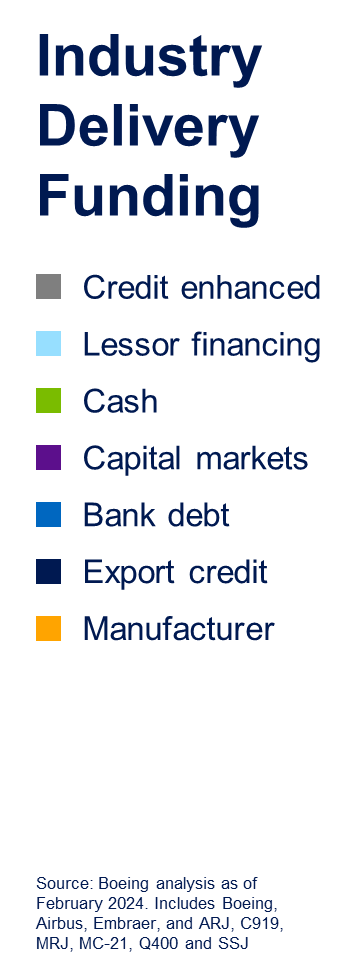 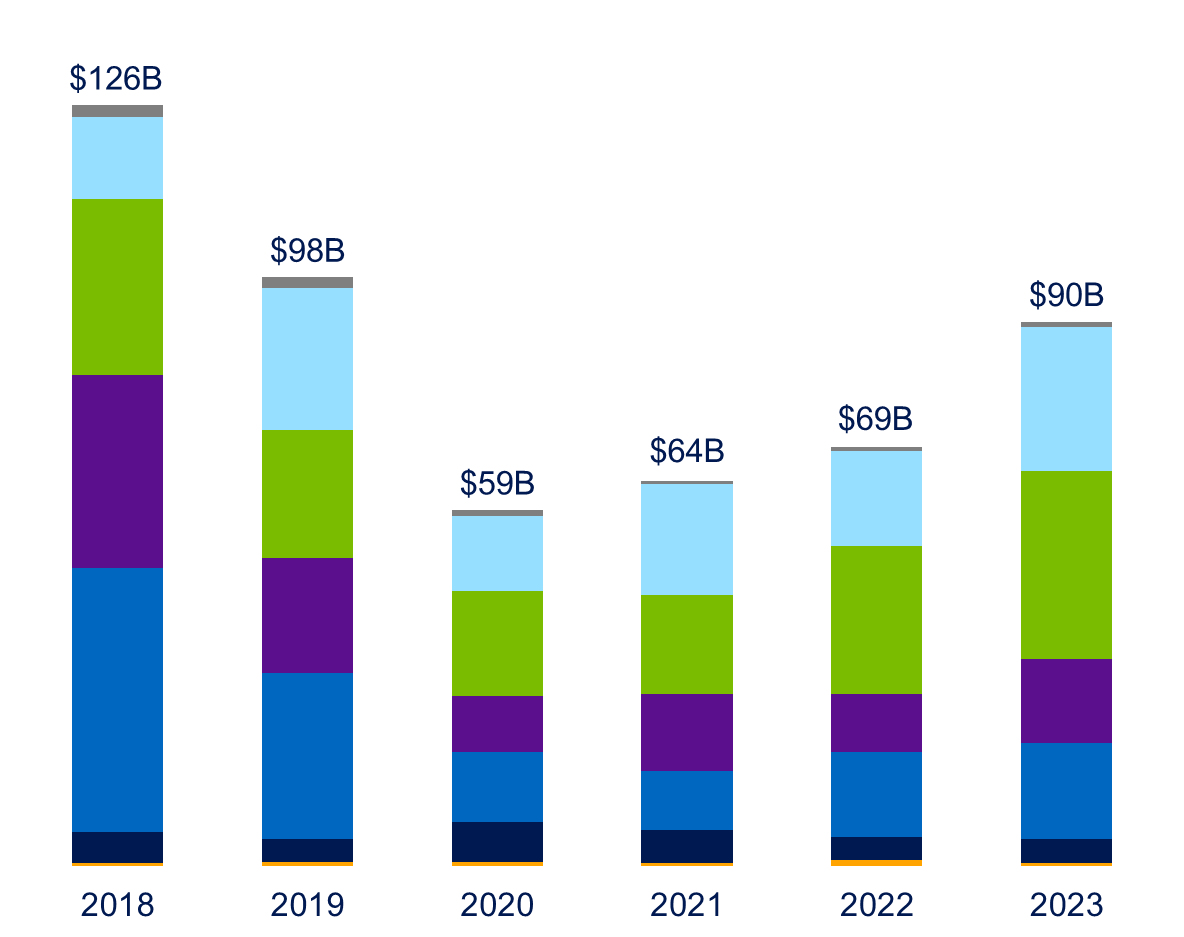 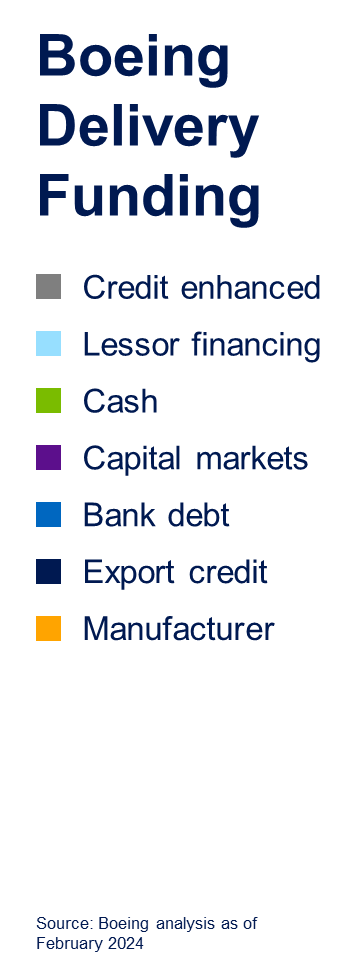 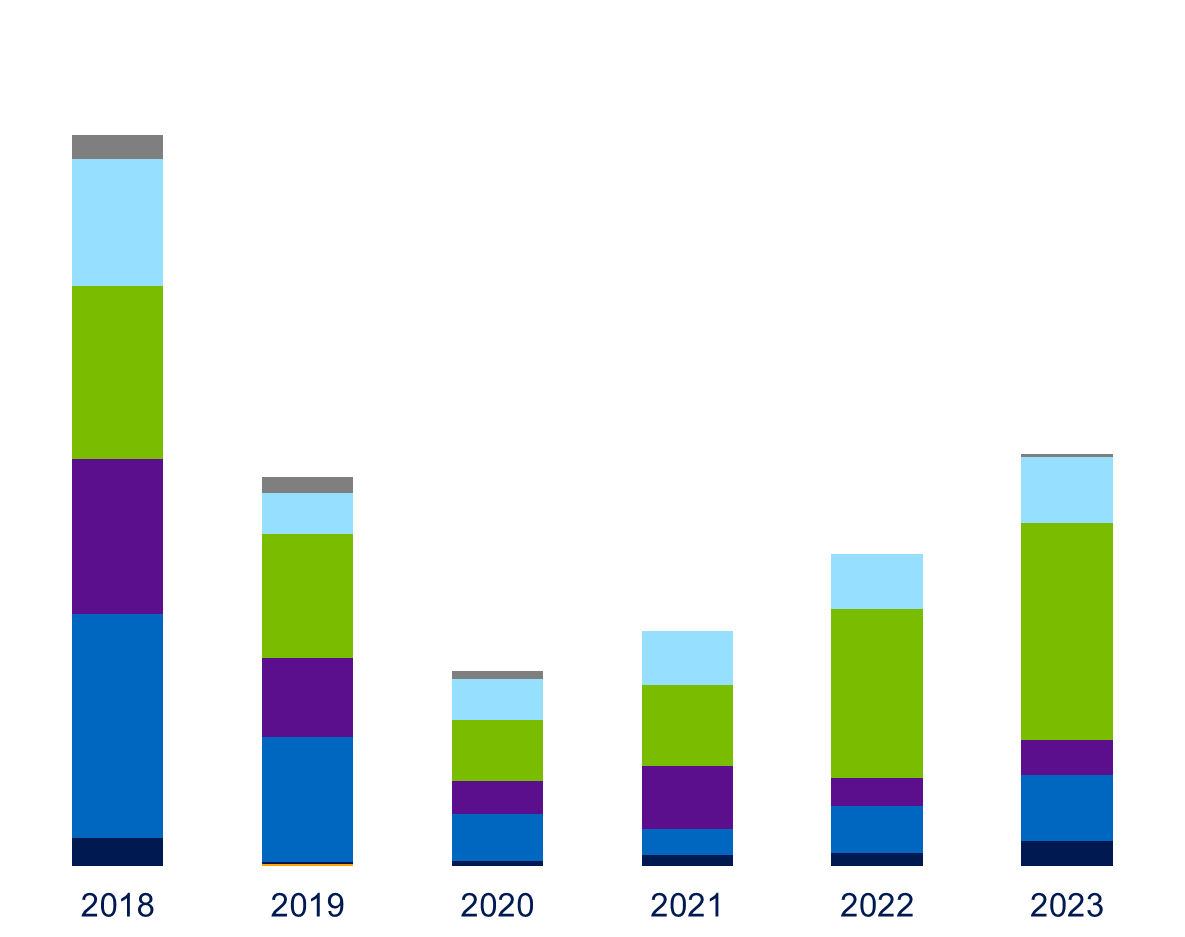 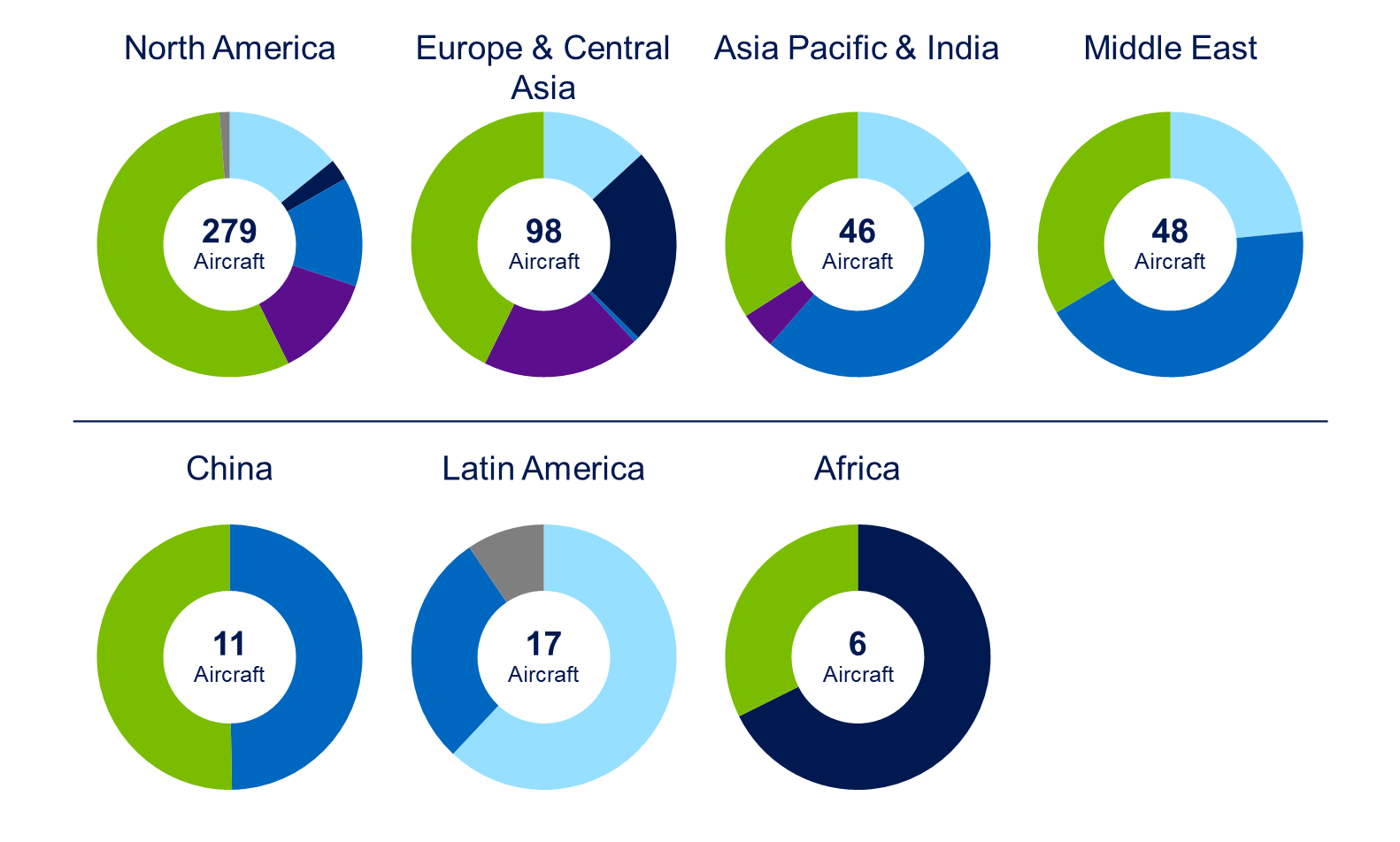 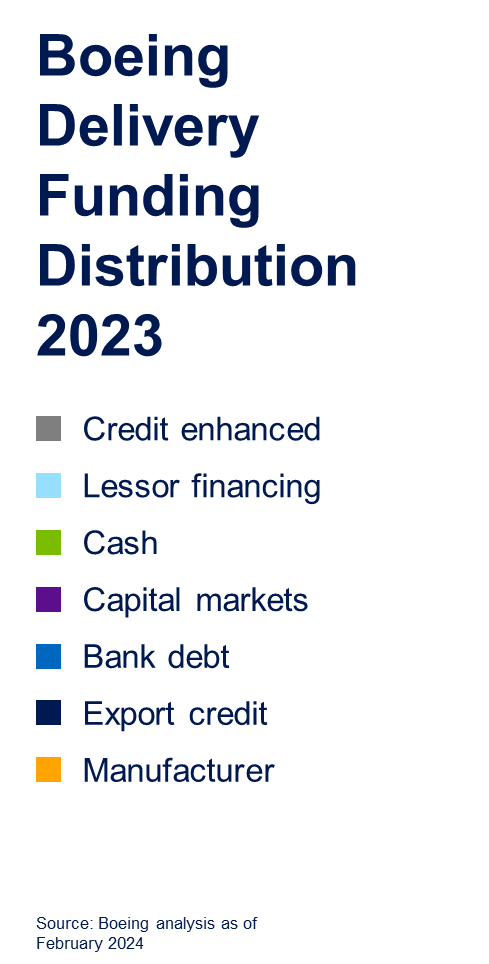 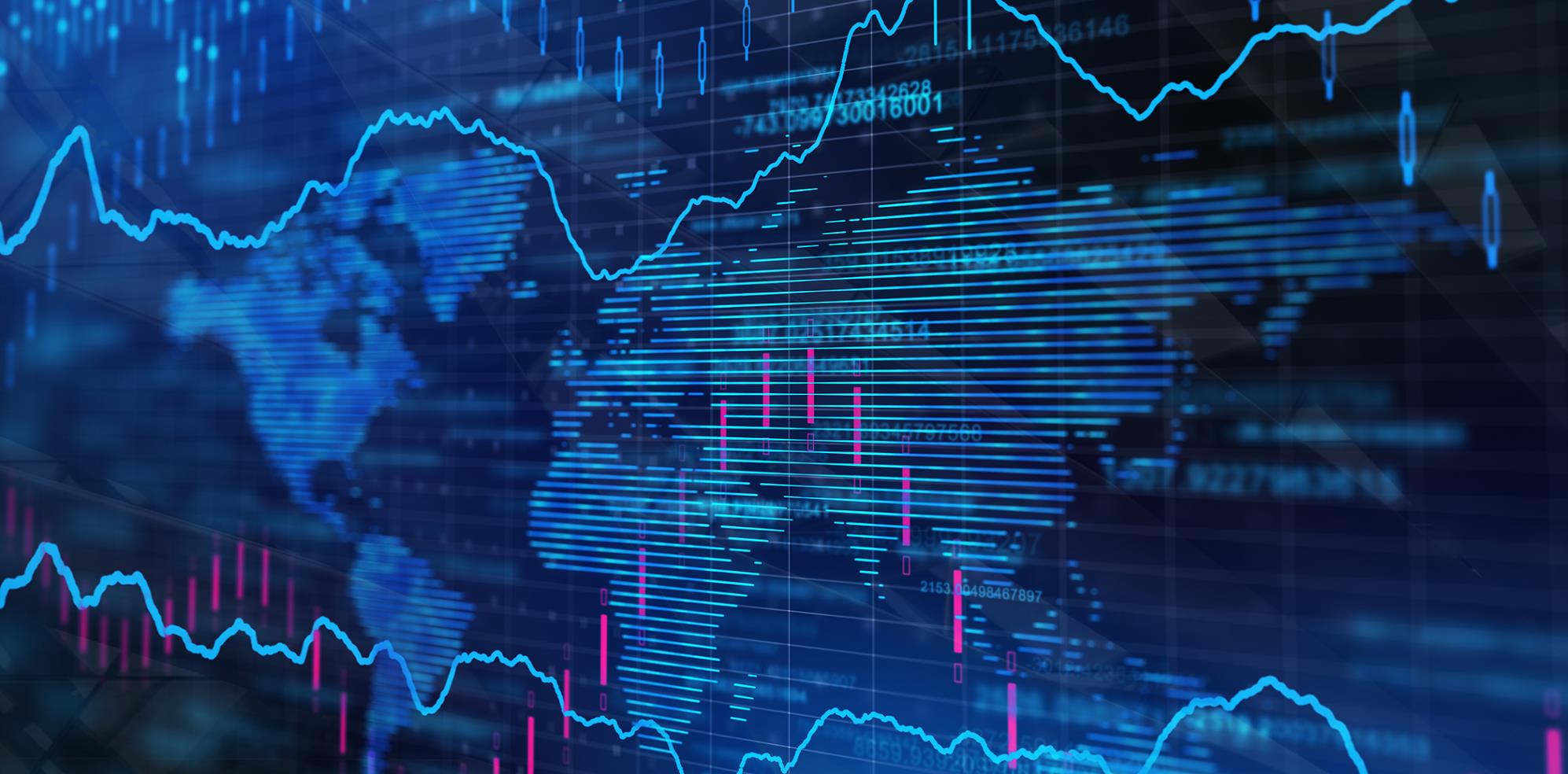 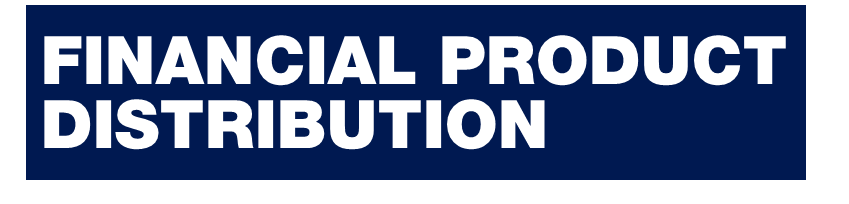 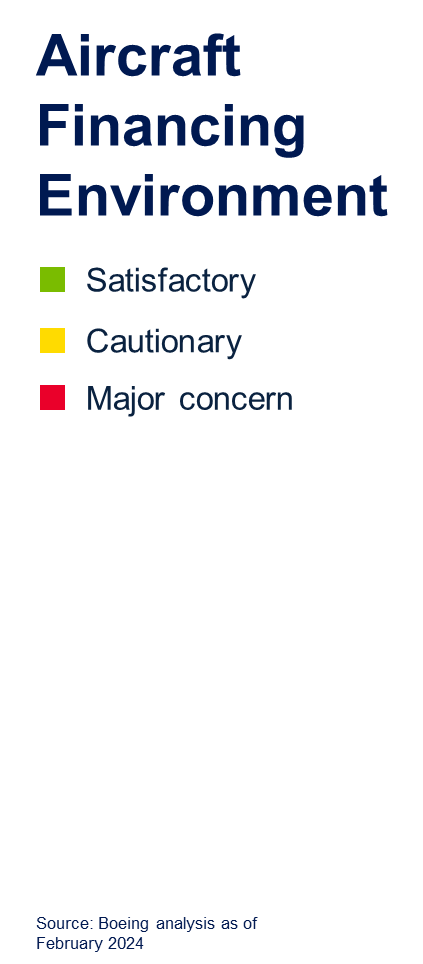 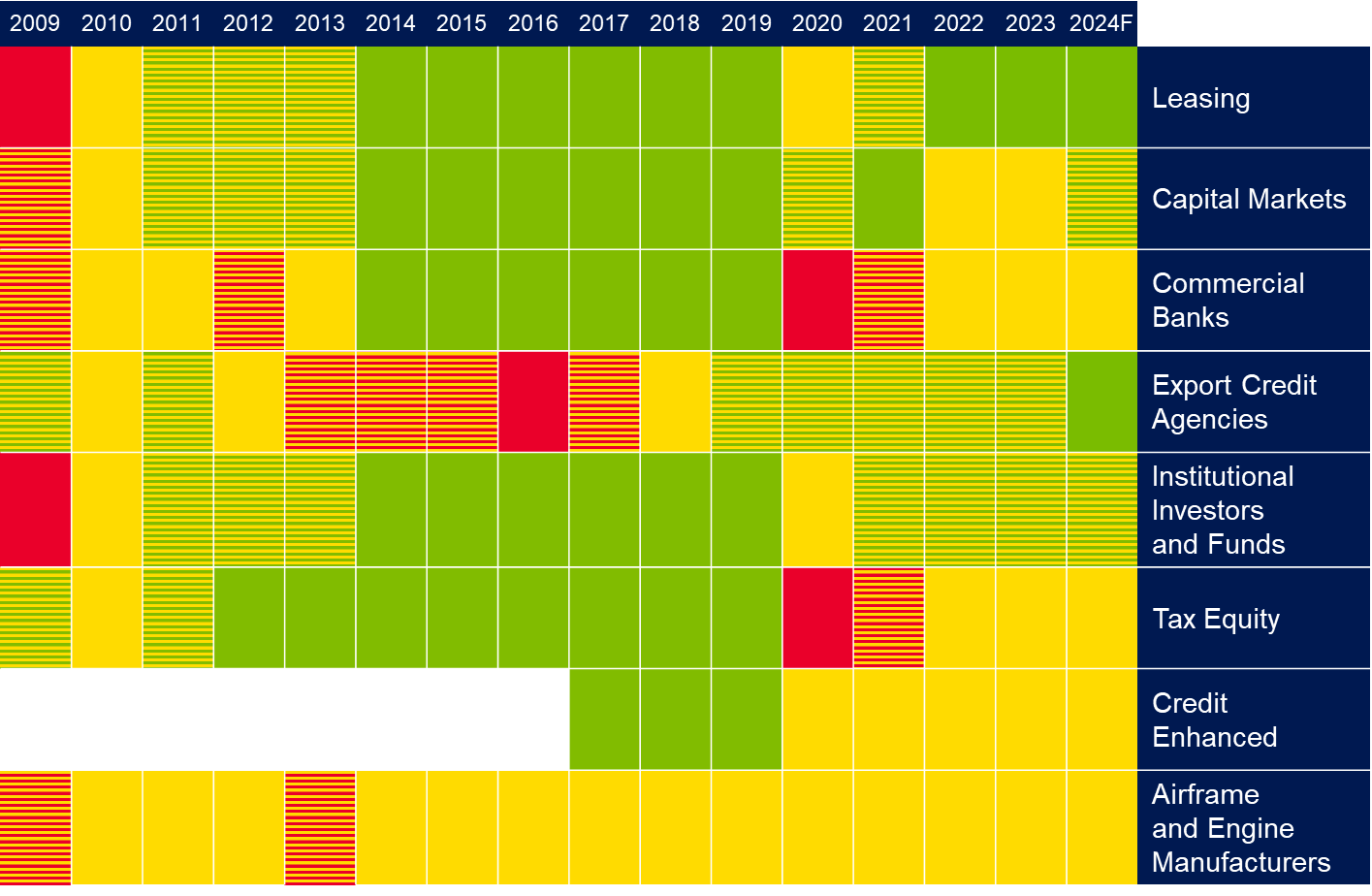 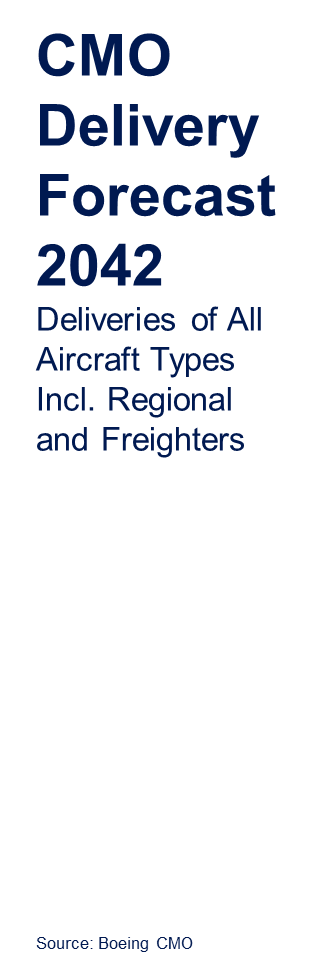 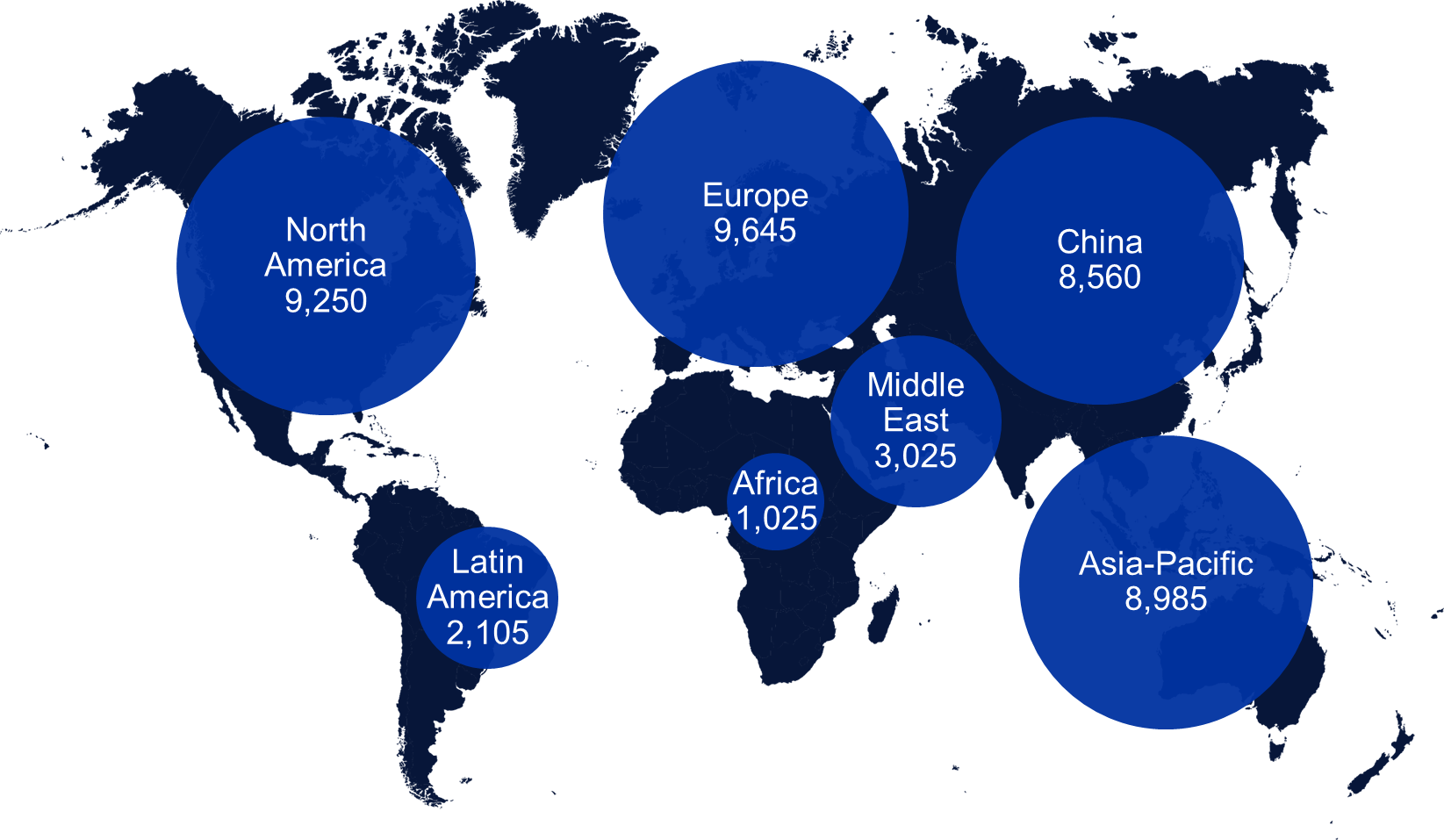 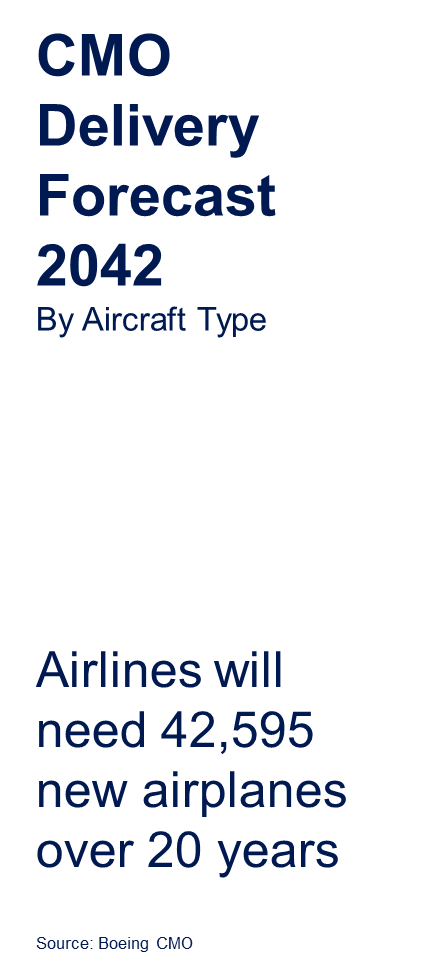 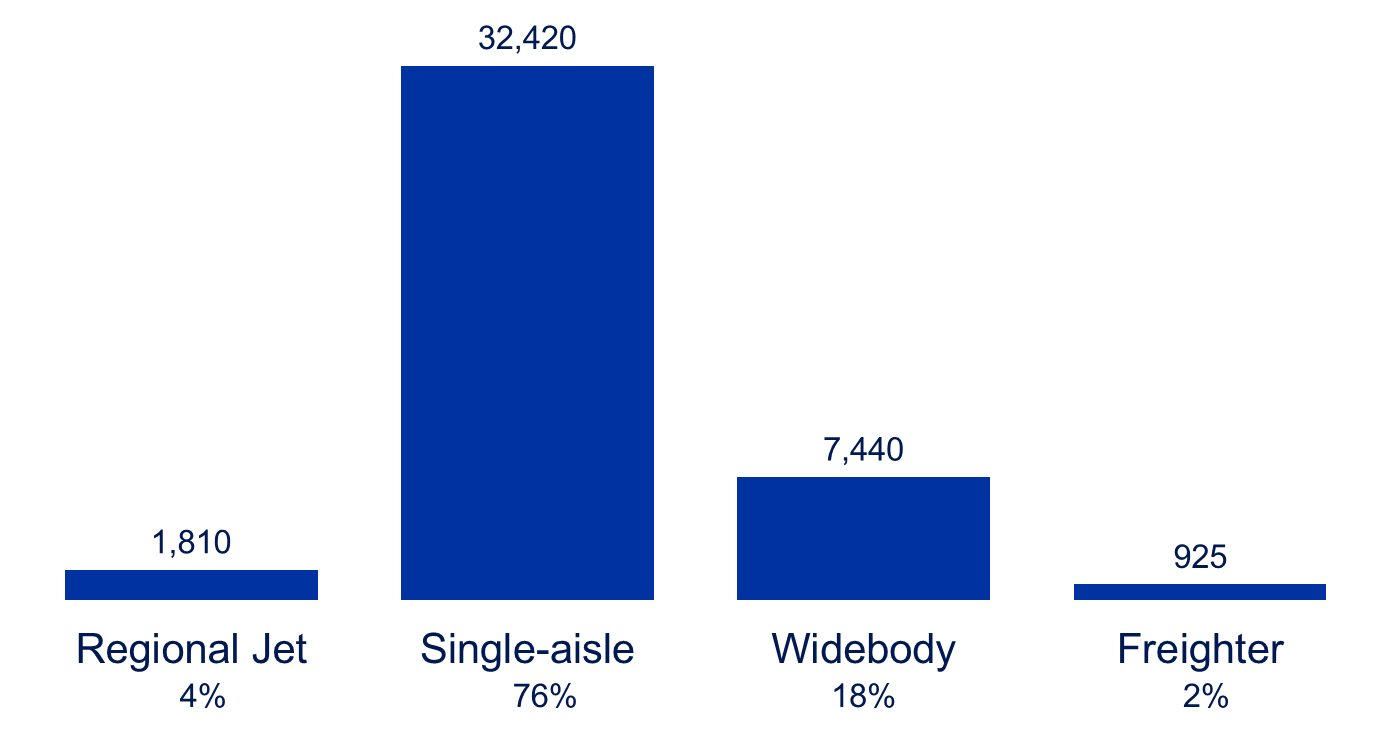 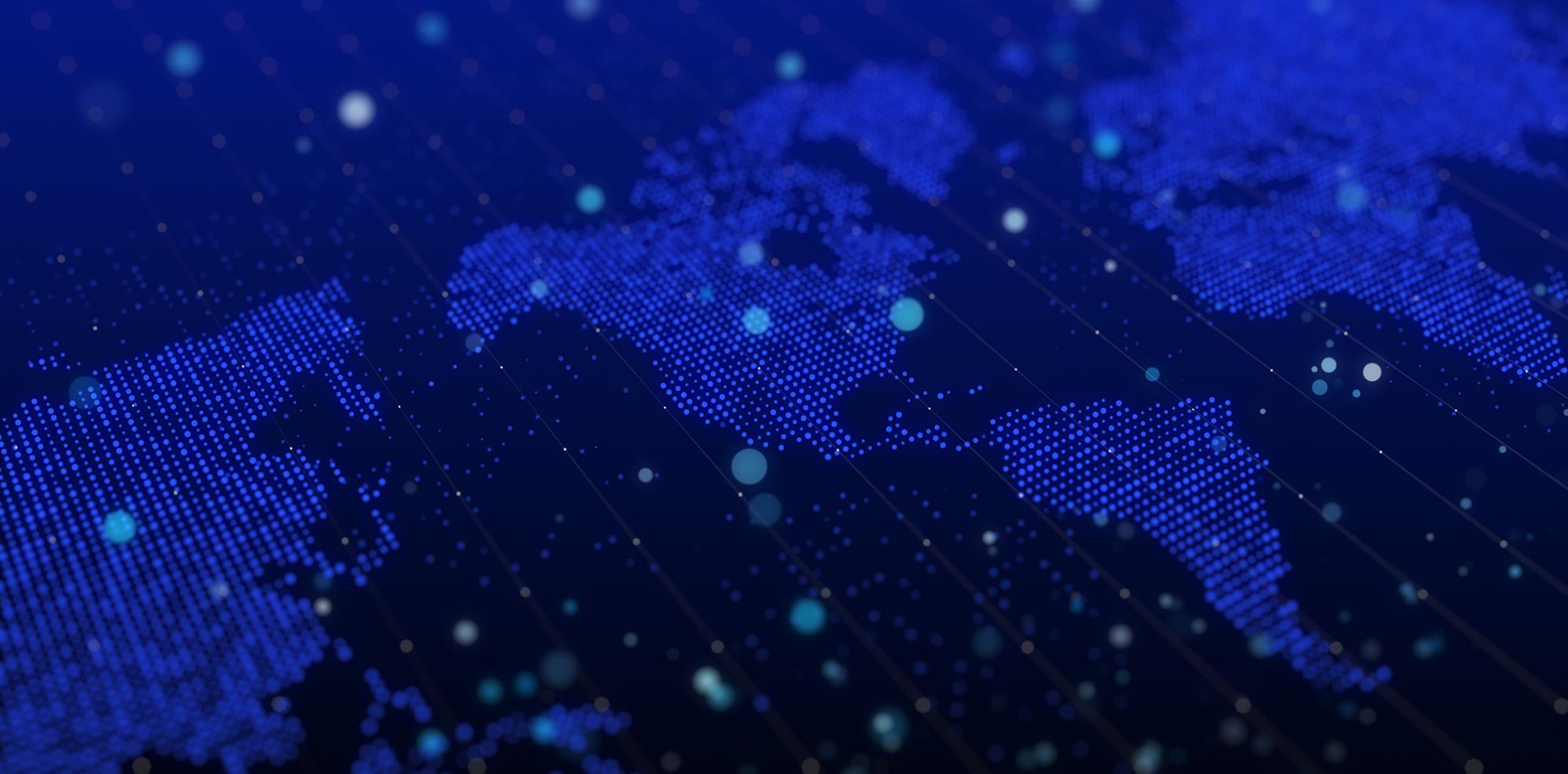 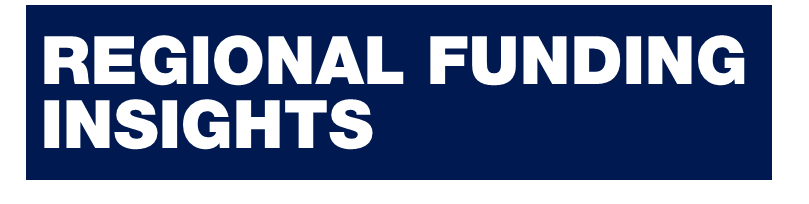 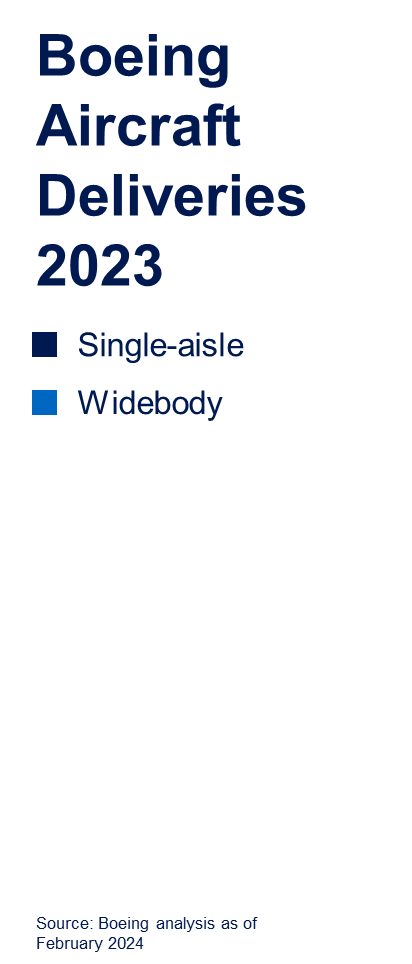 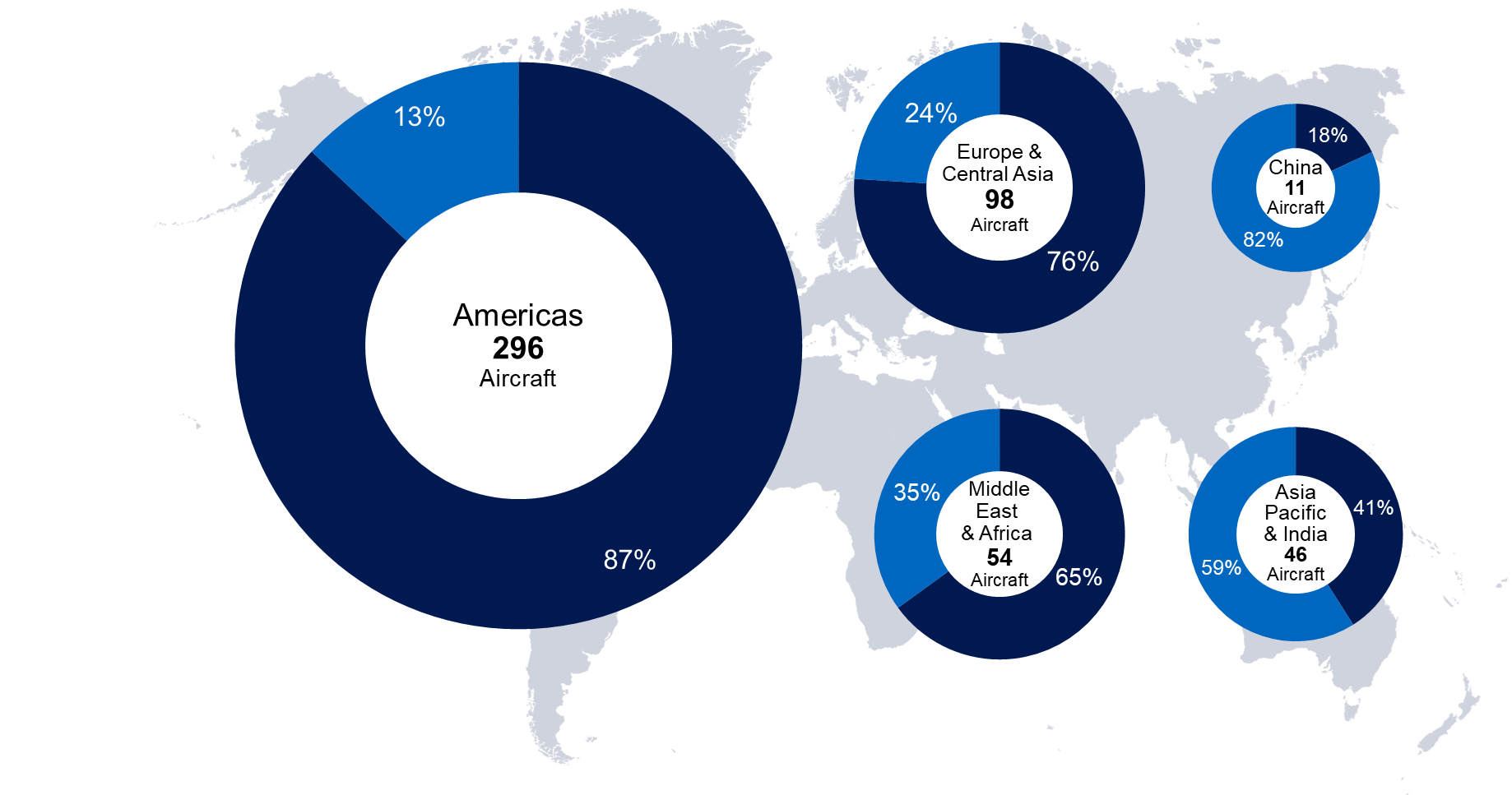 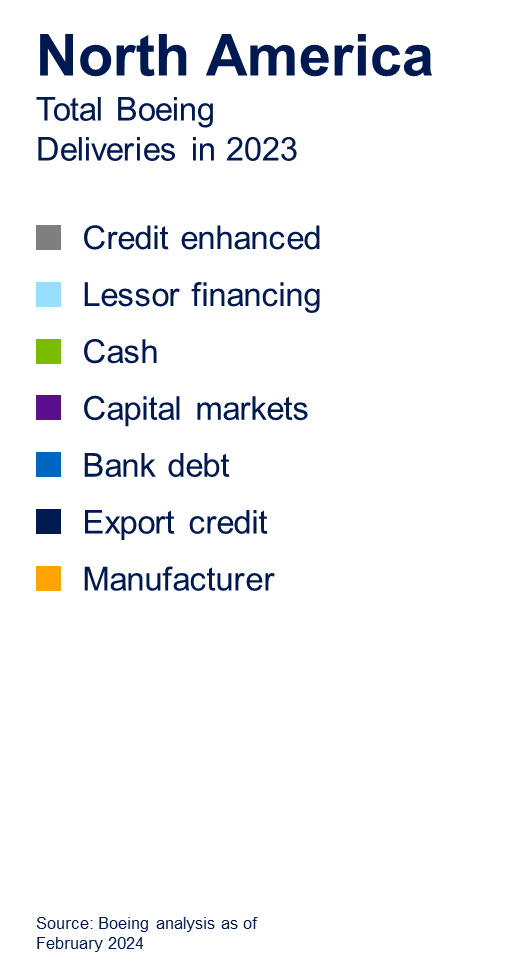 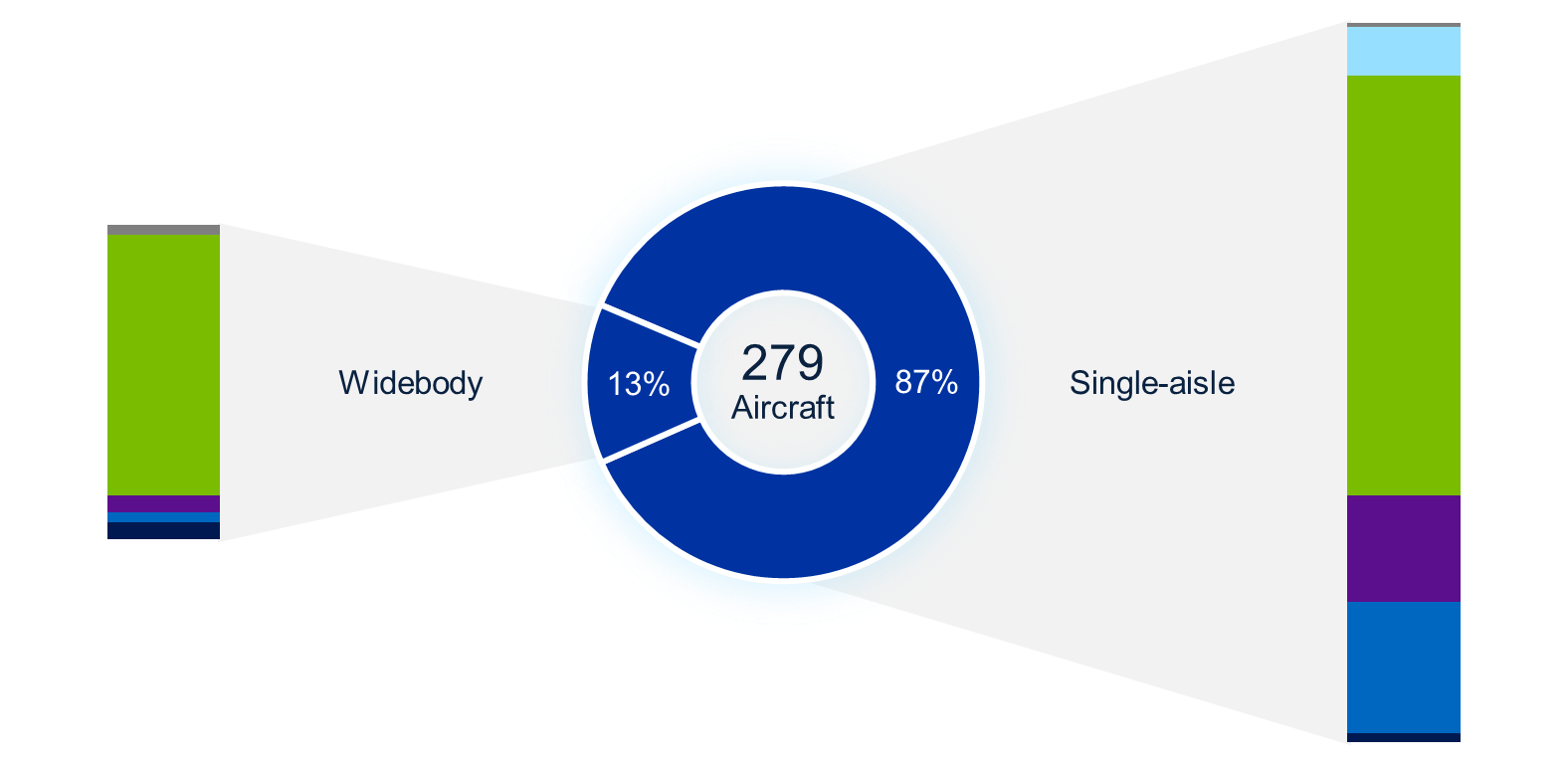 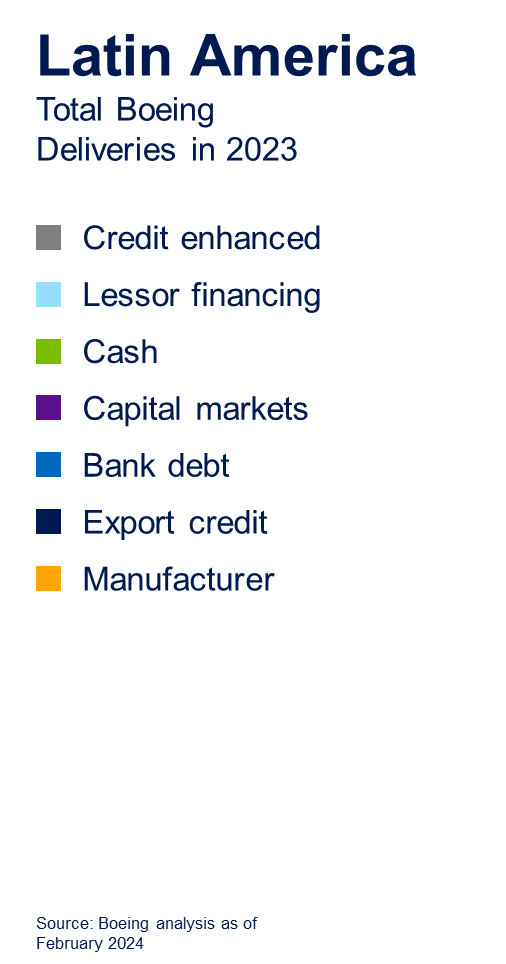 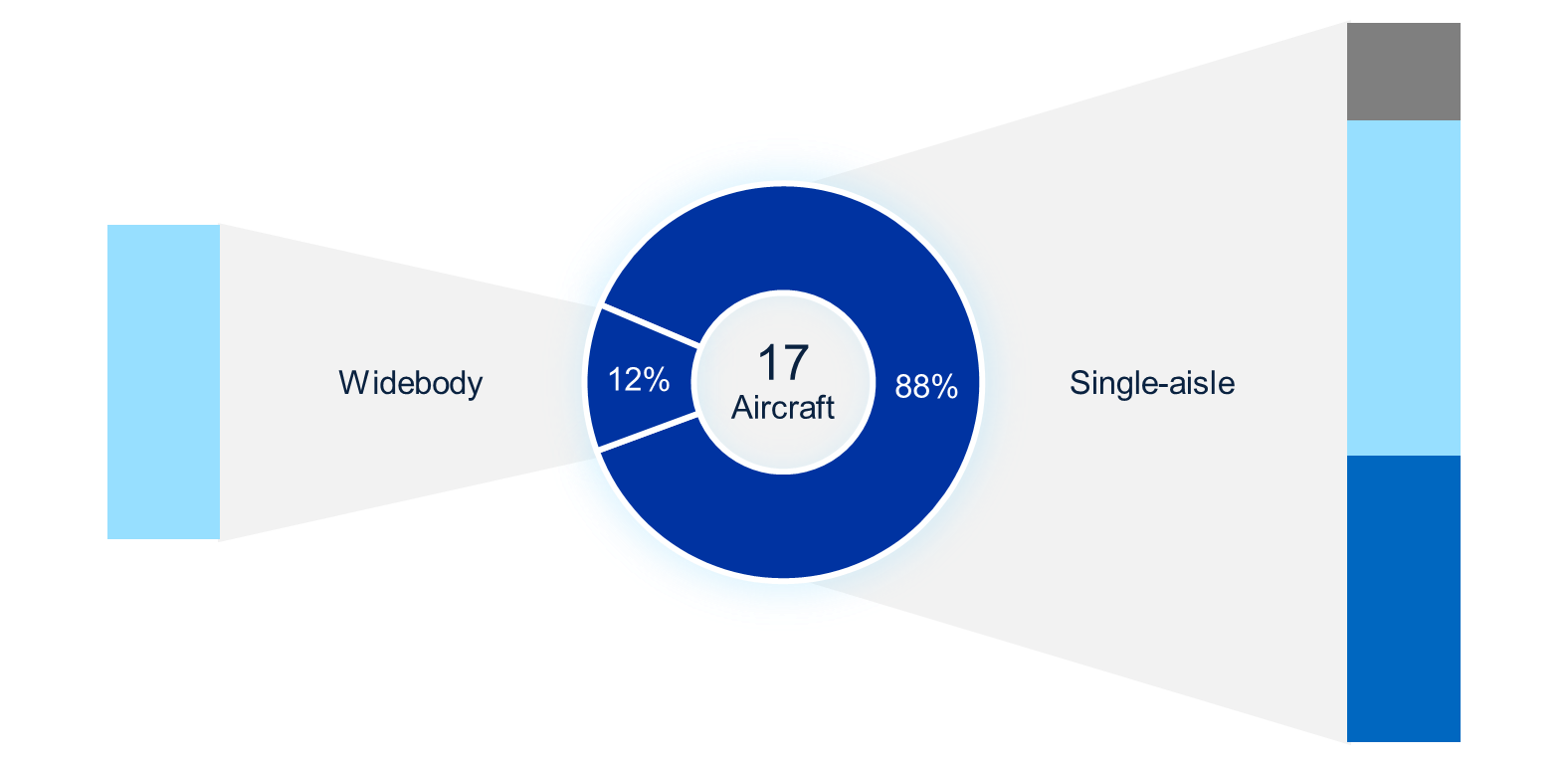 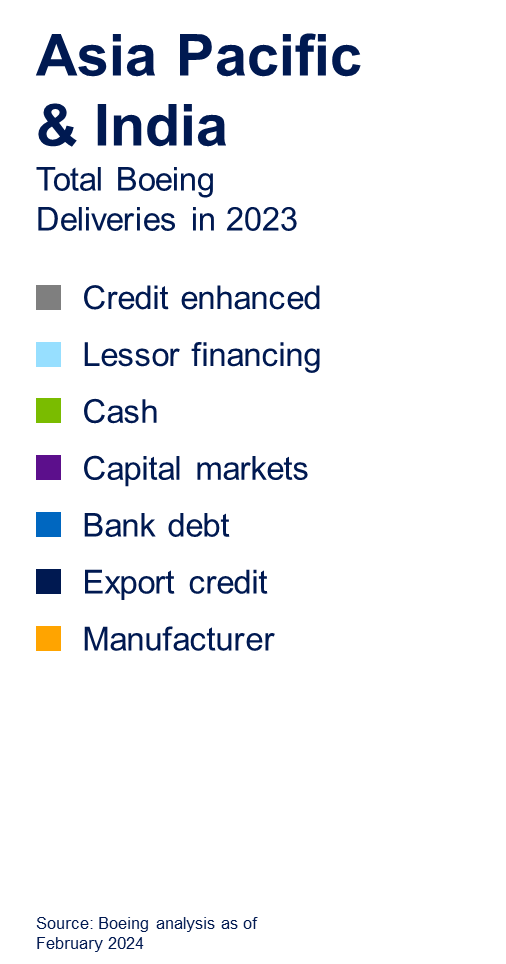 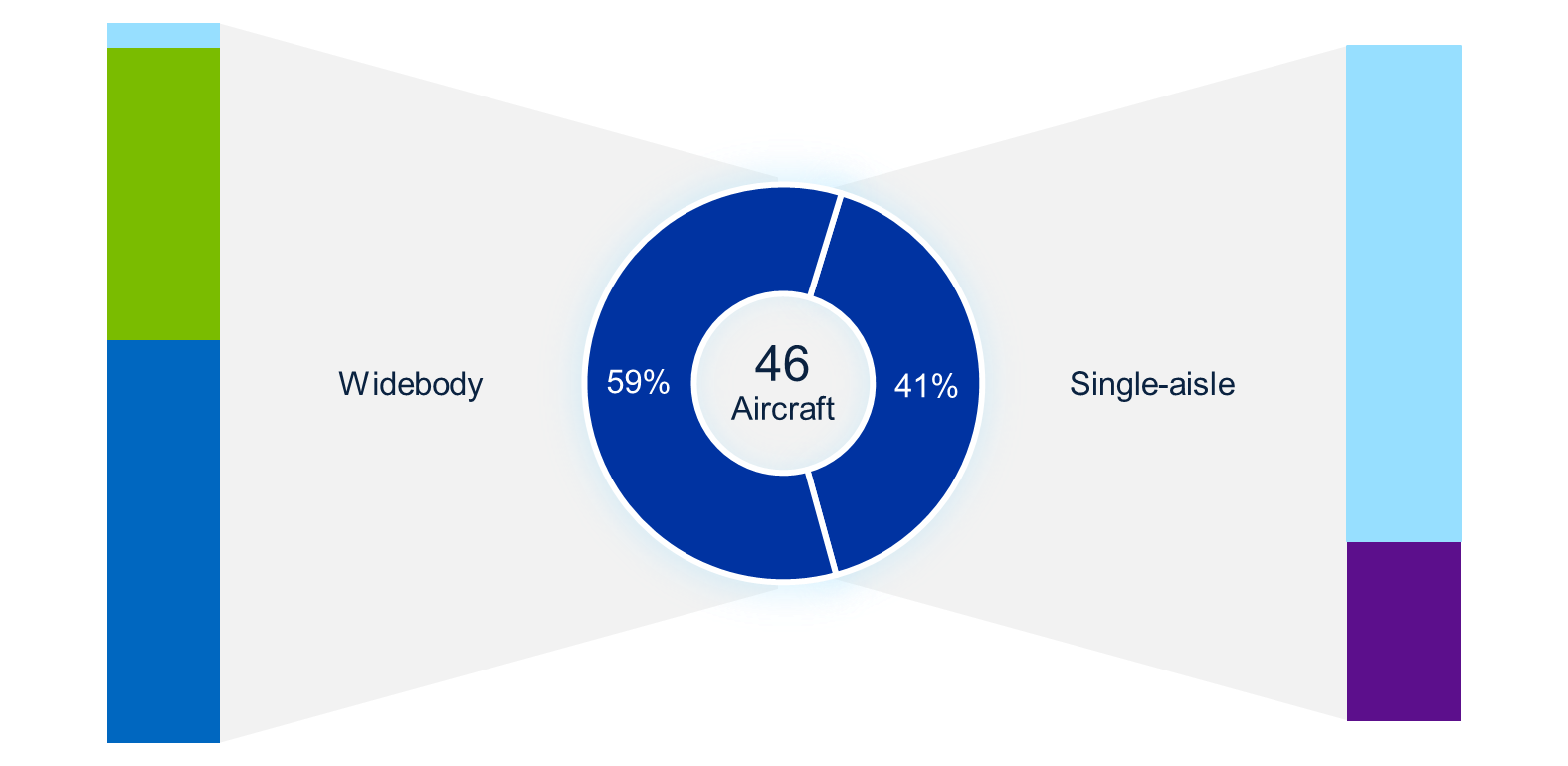 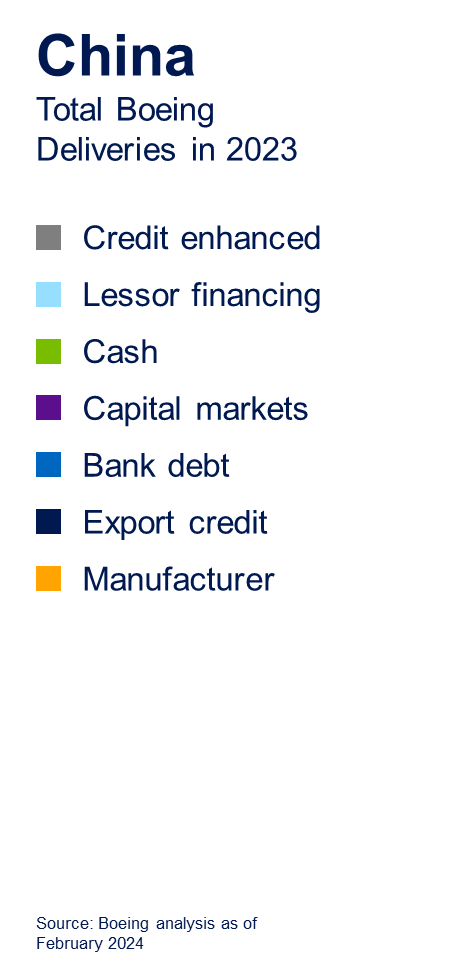 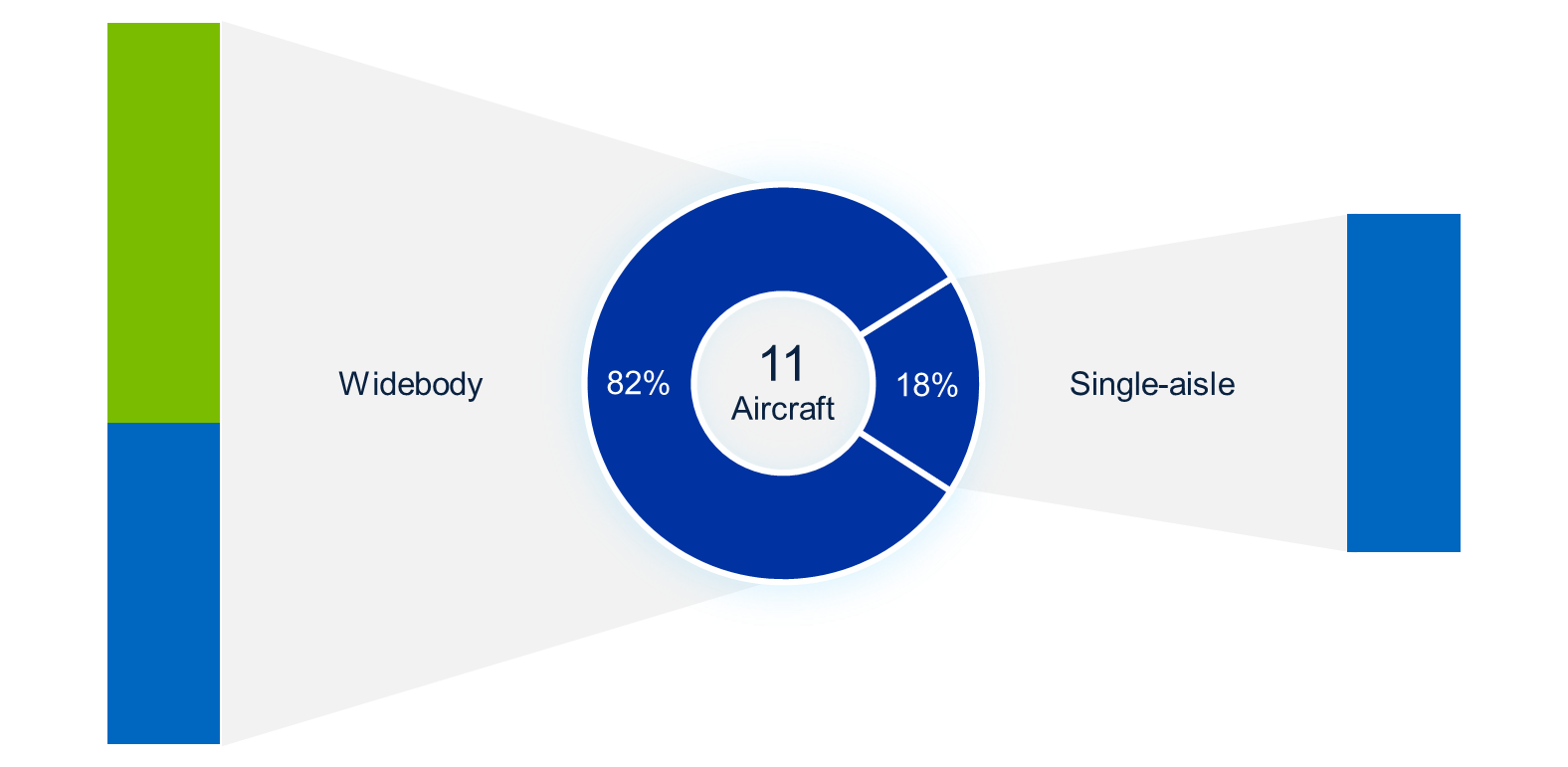 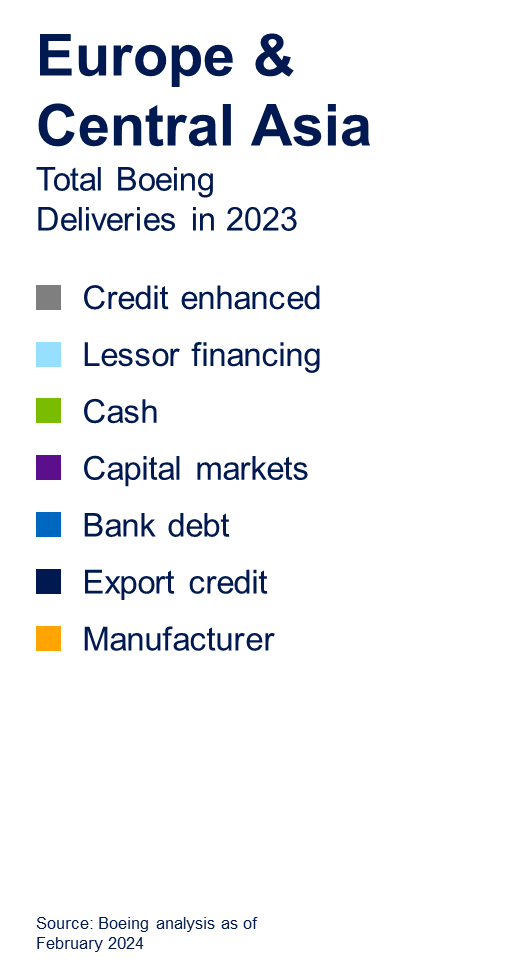 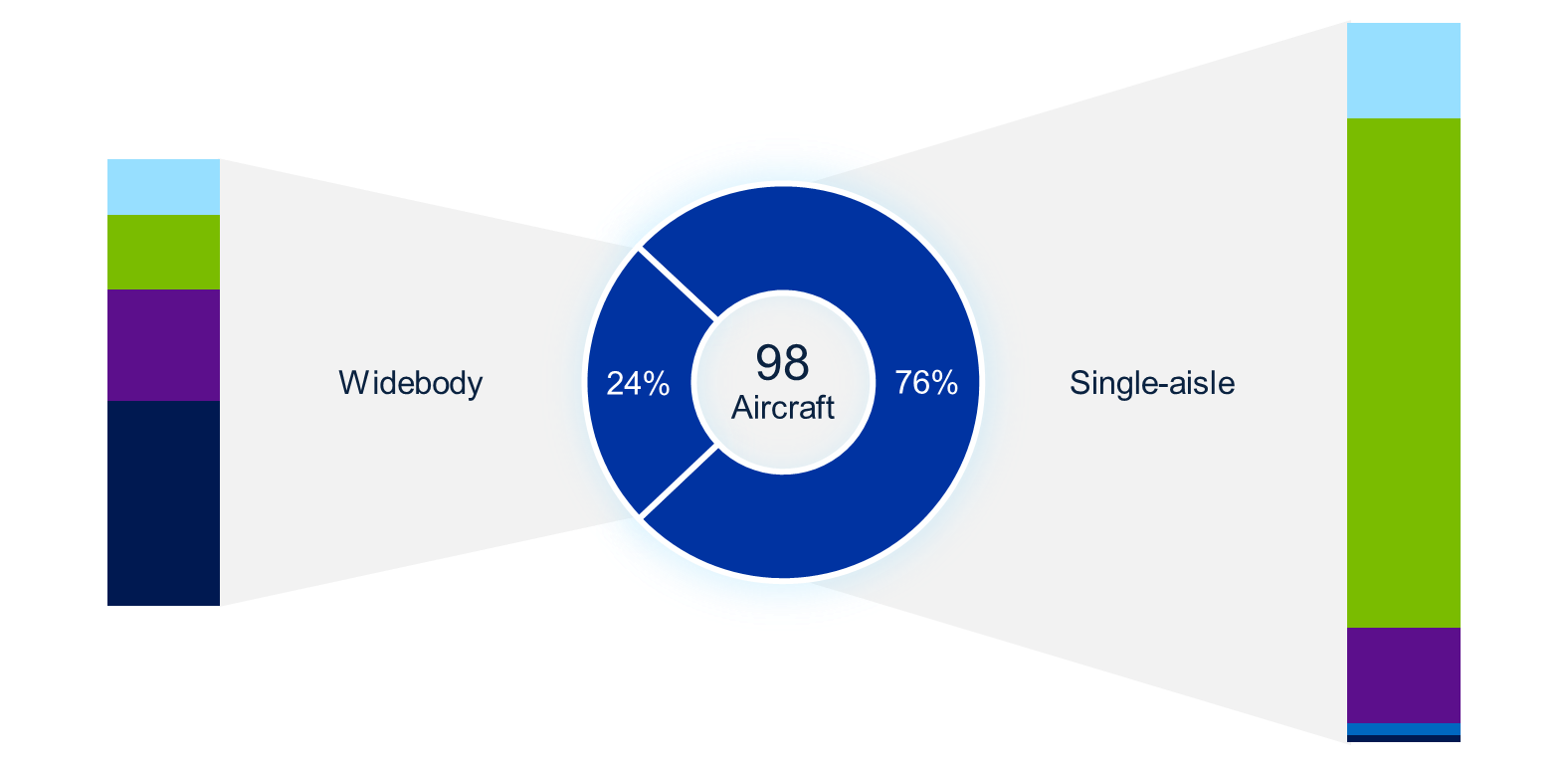 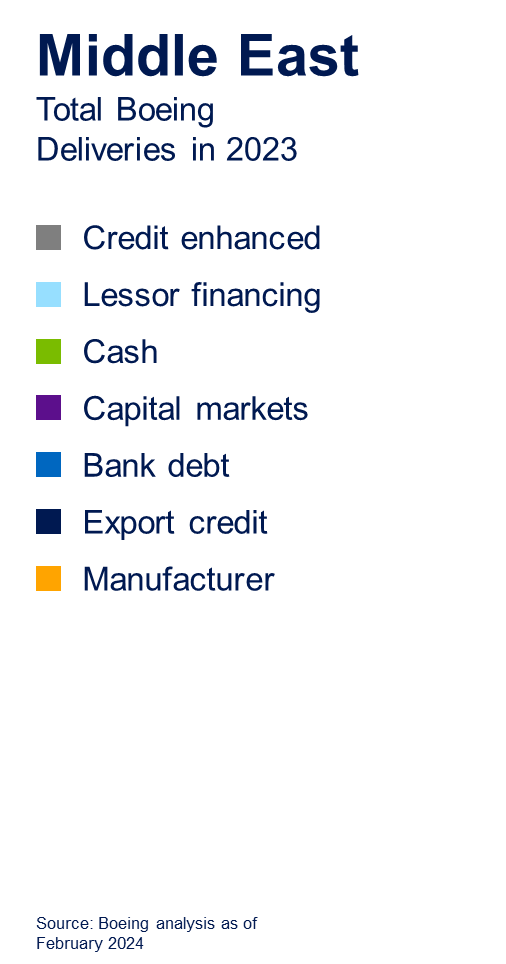 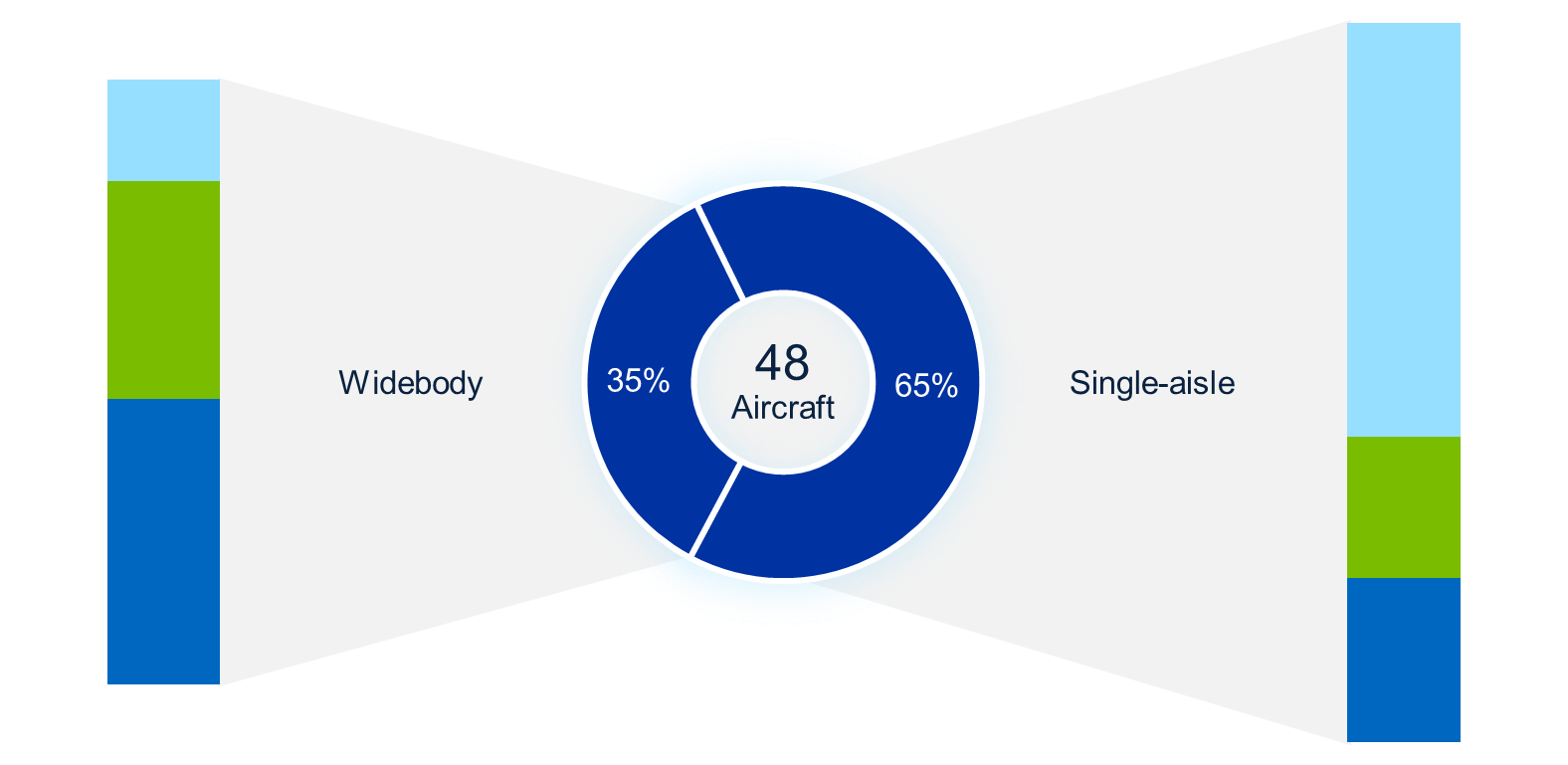 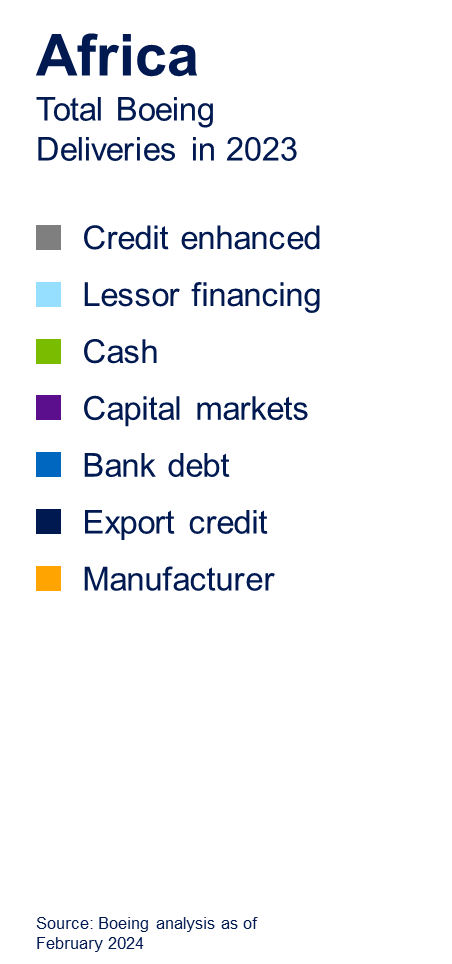 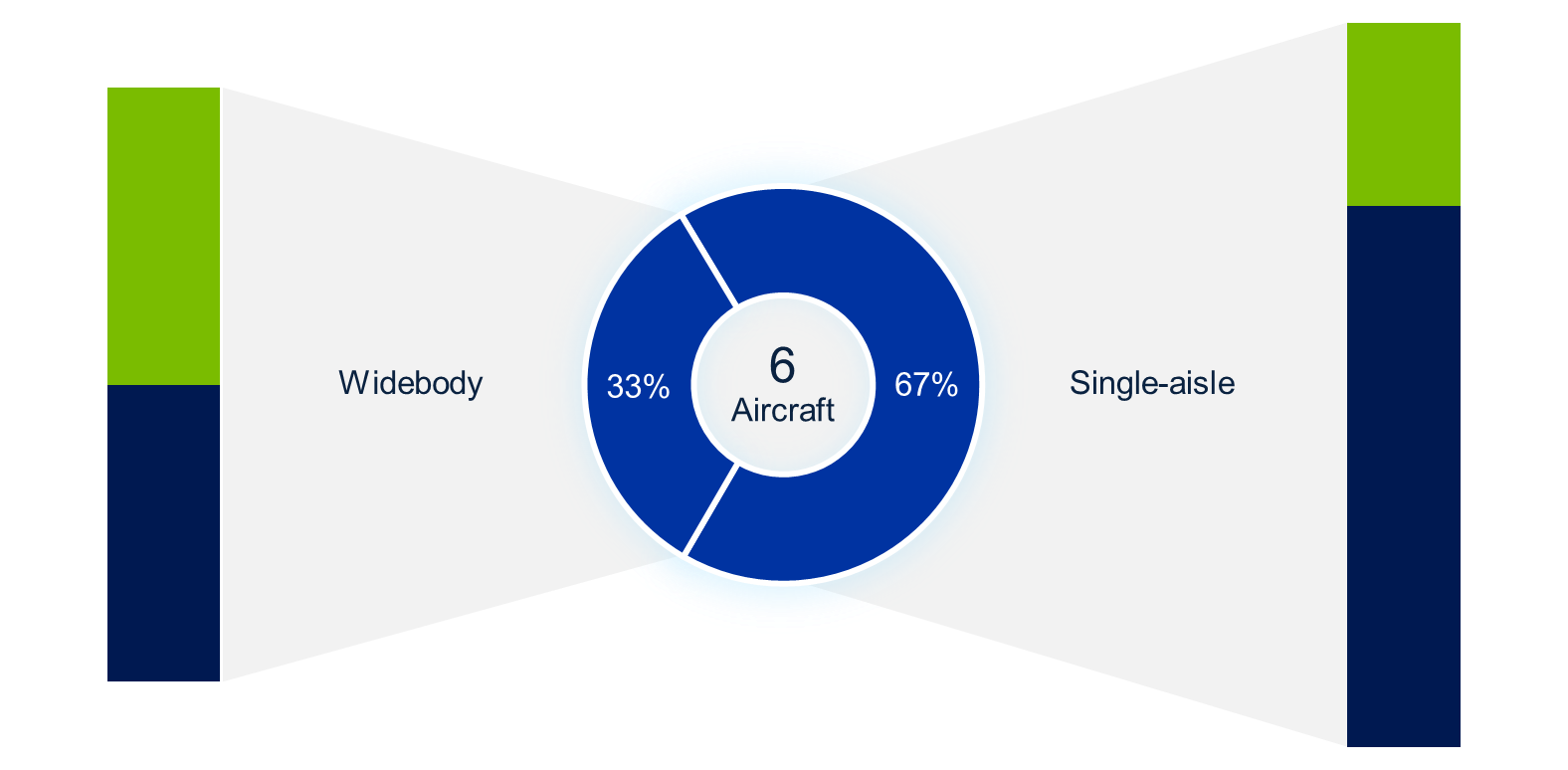 Commercial Aircraft Finance Market Outlook
2024
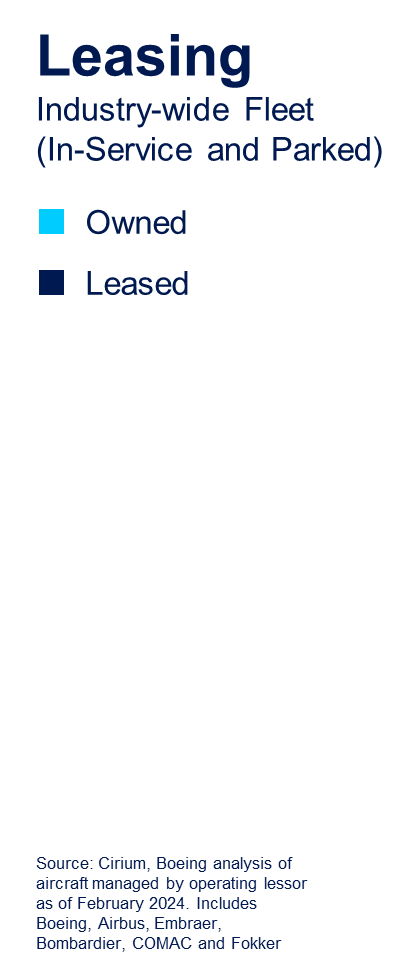 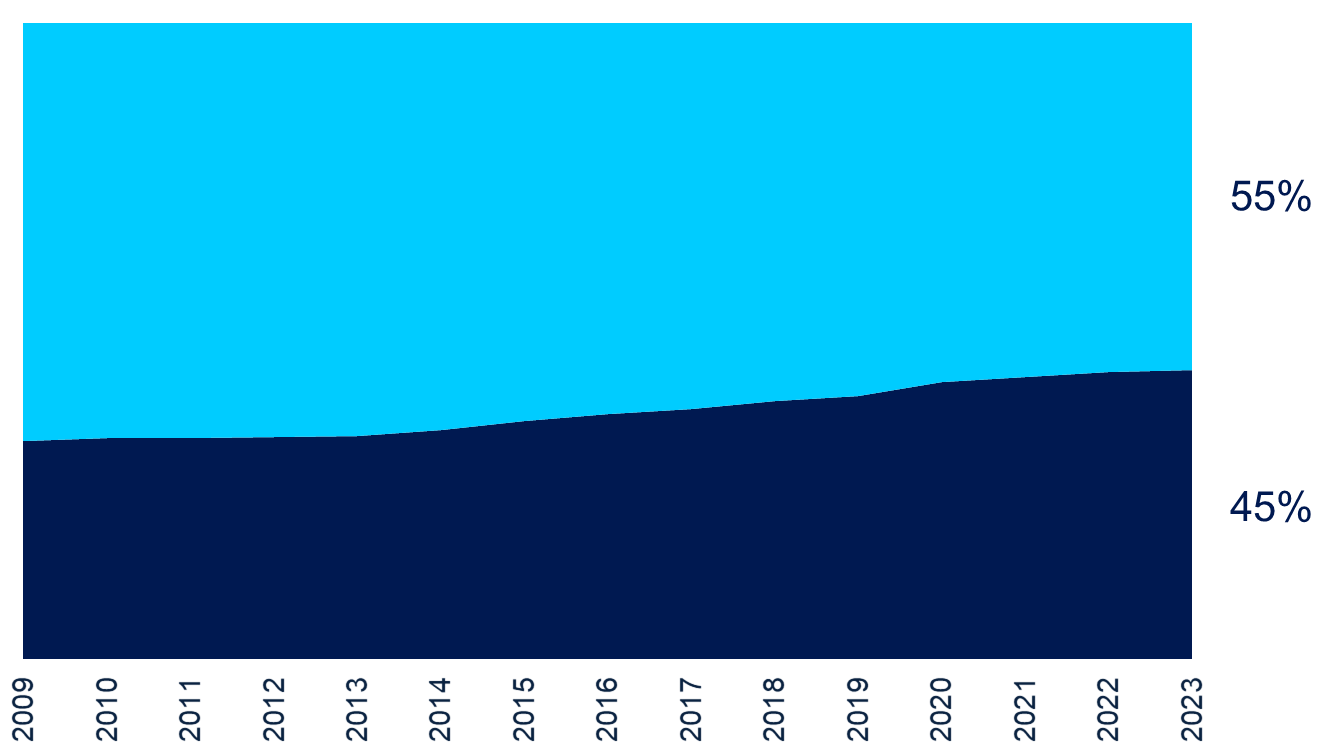 Commercial Aircraft Finance Market Outlook
2024
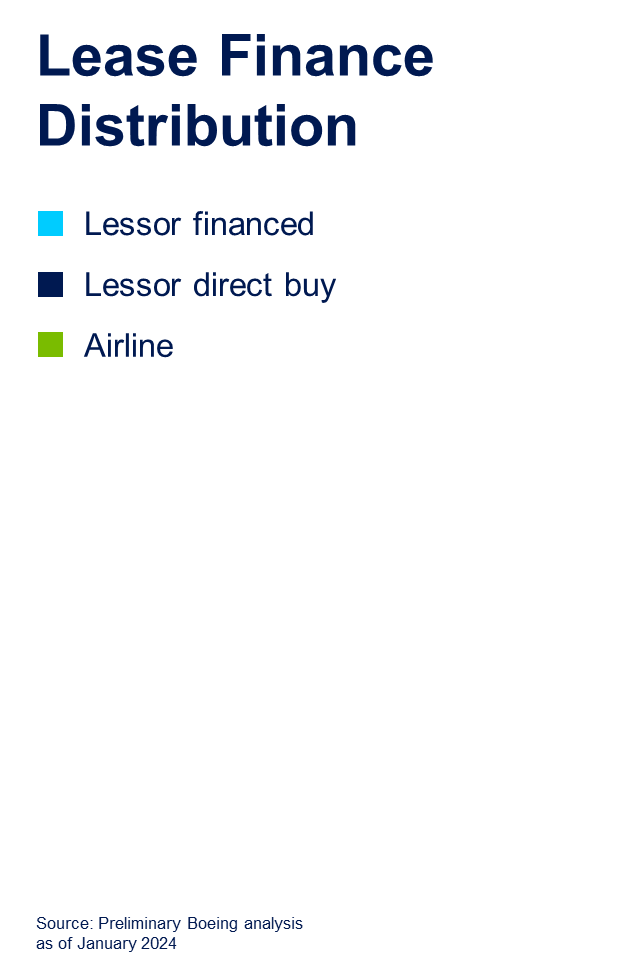 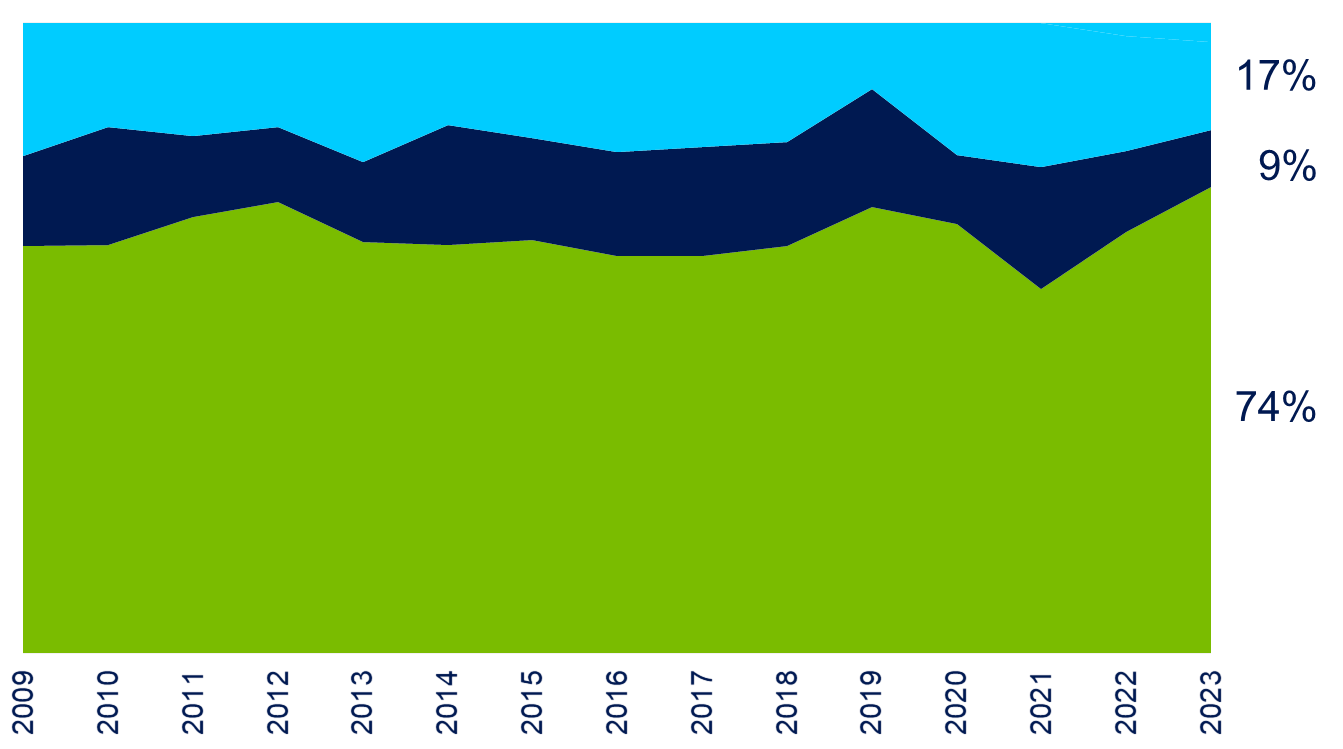 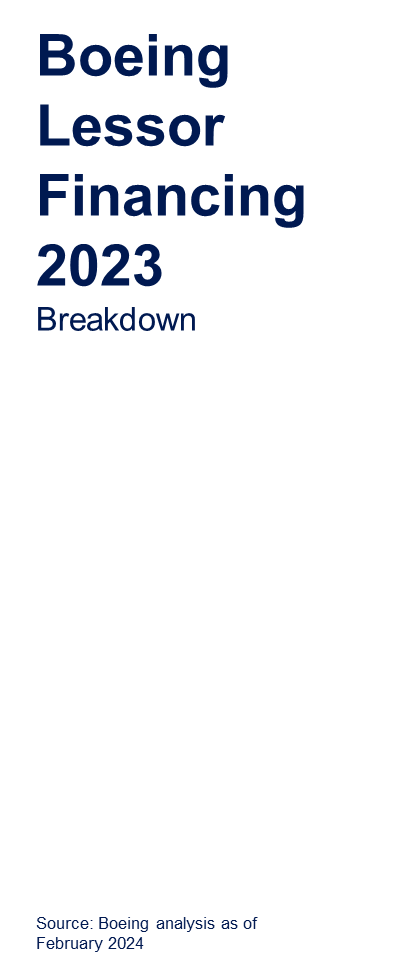 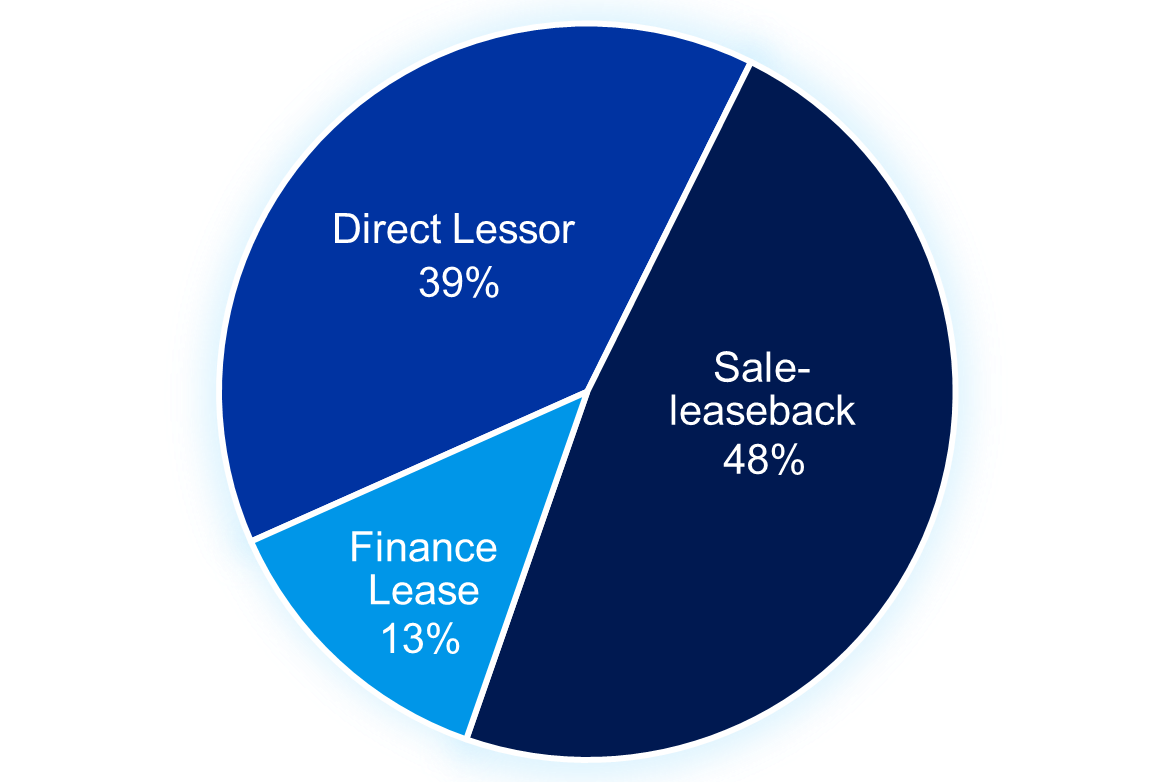 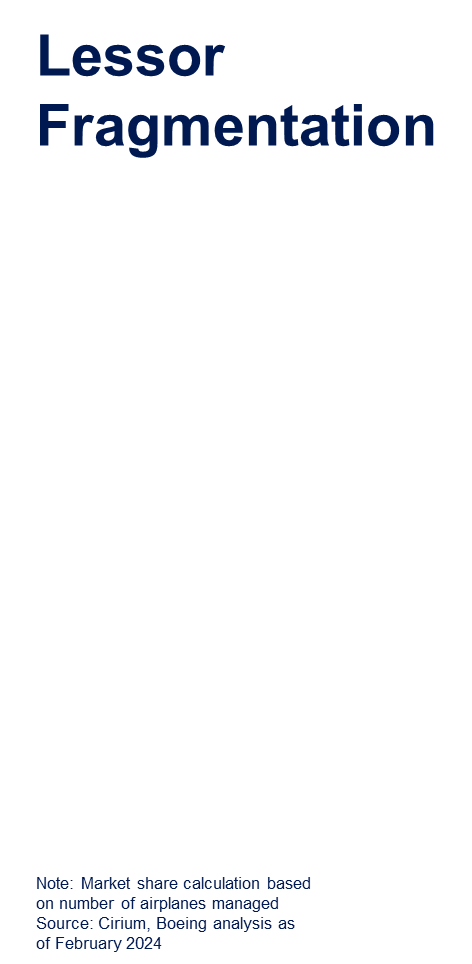 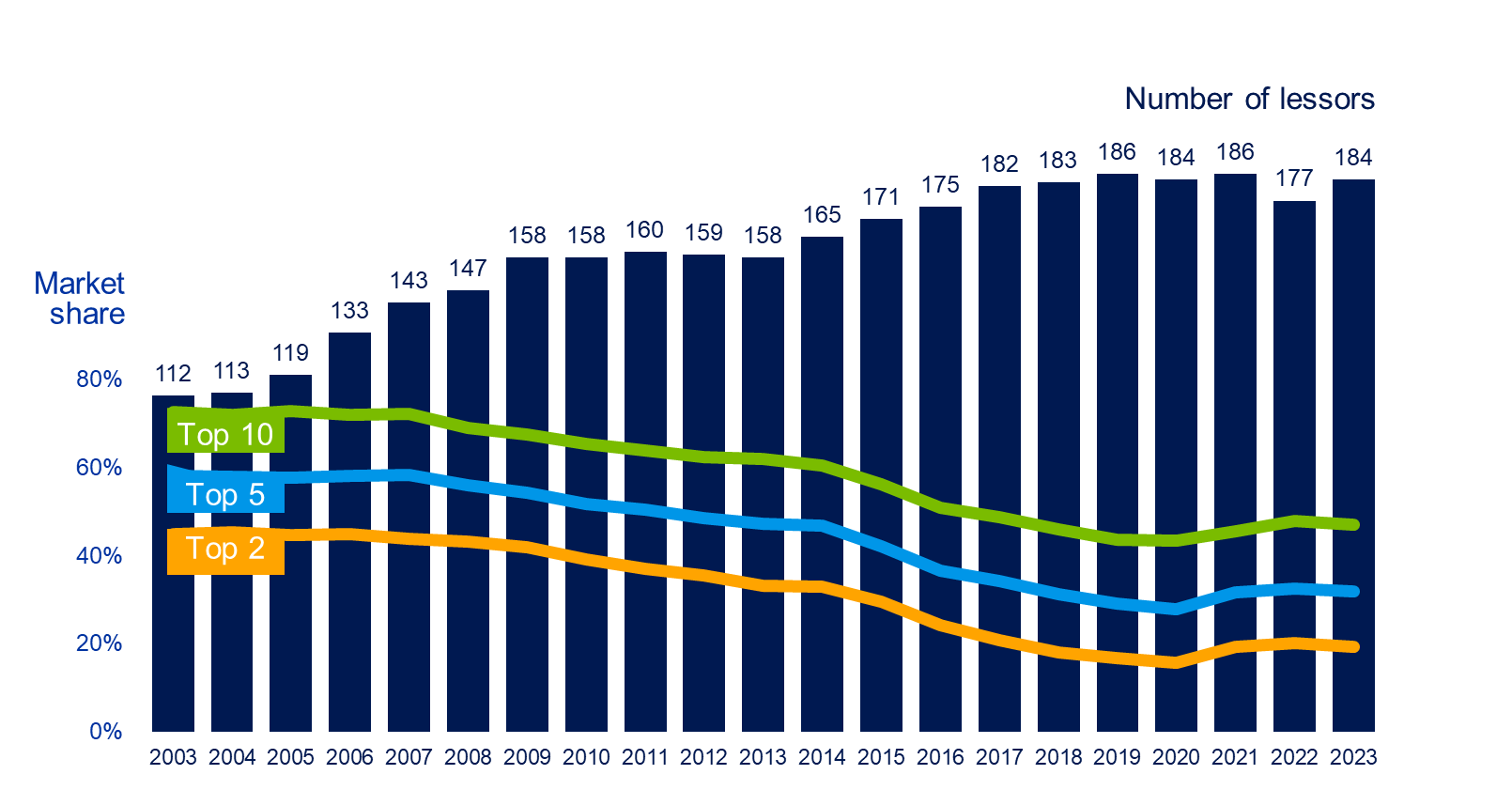 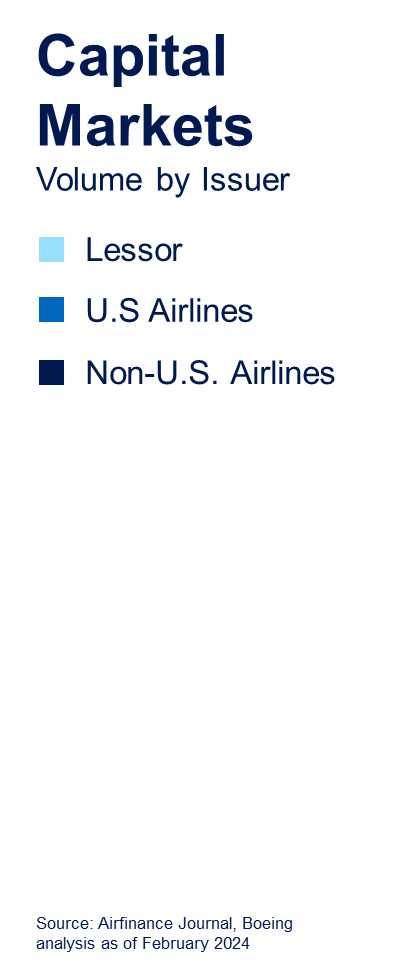 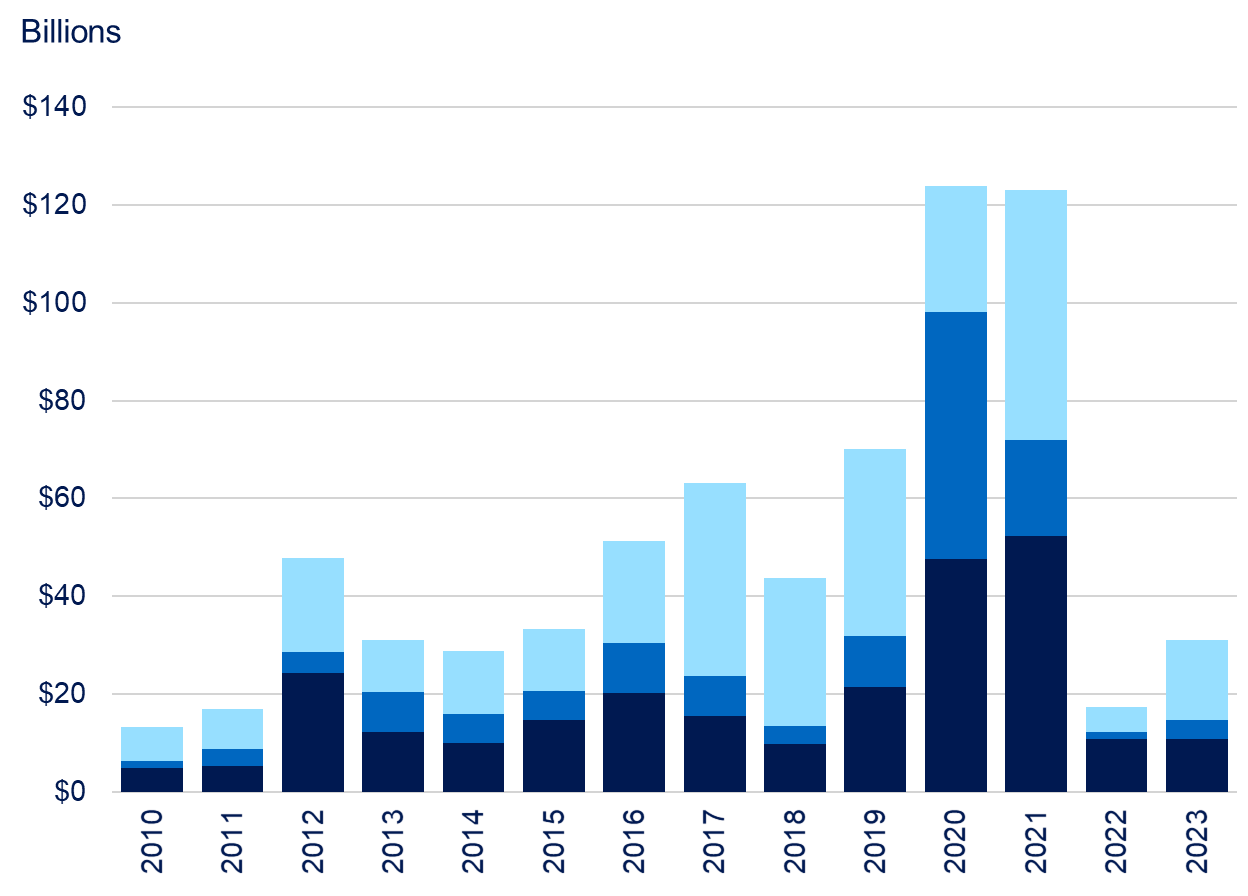 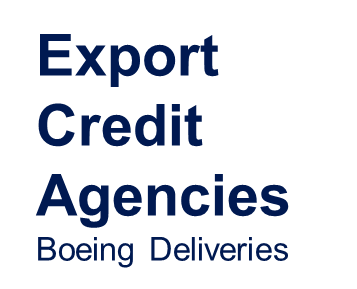 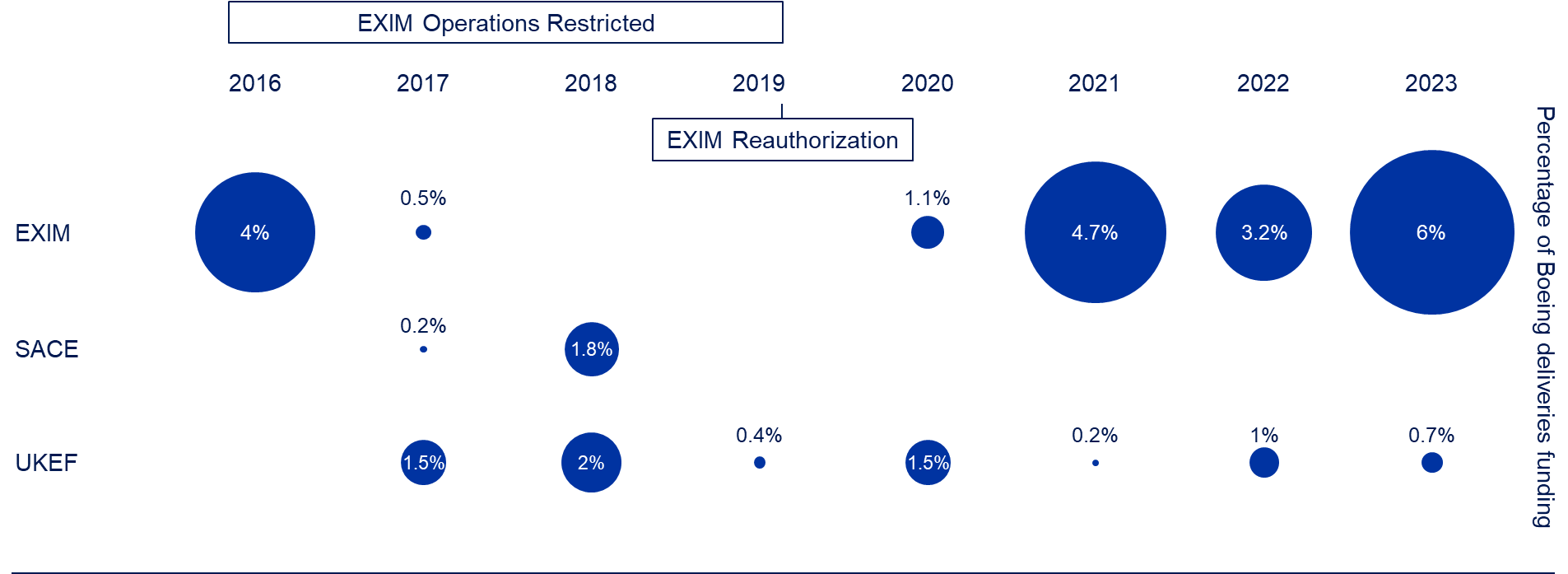 Source: Boeing analysis as of February 2024
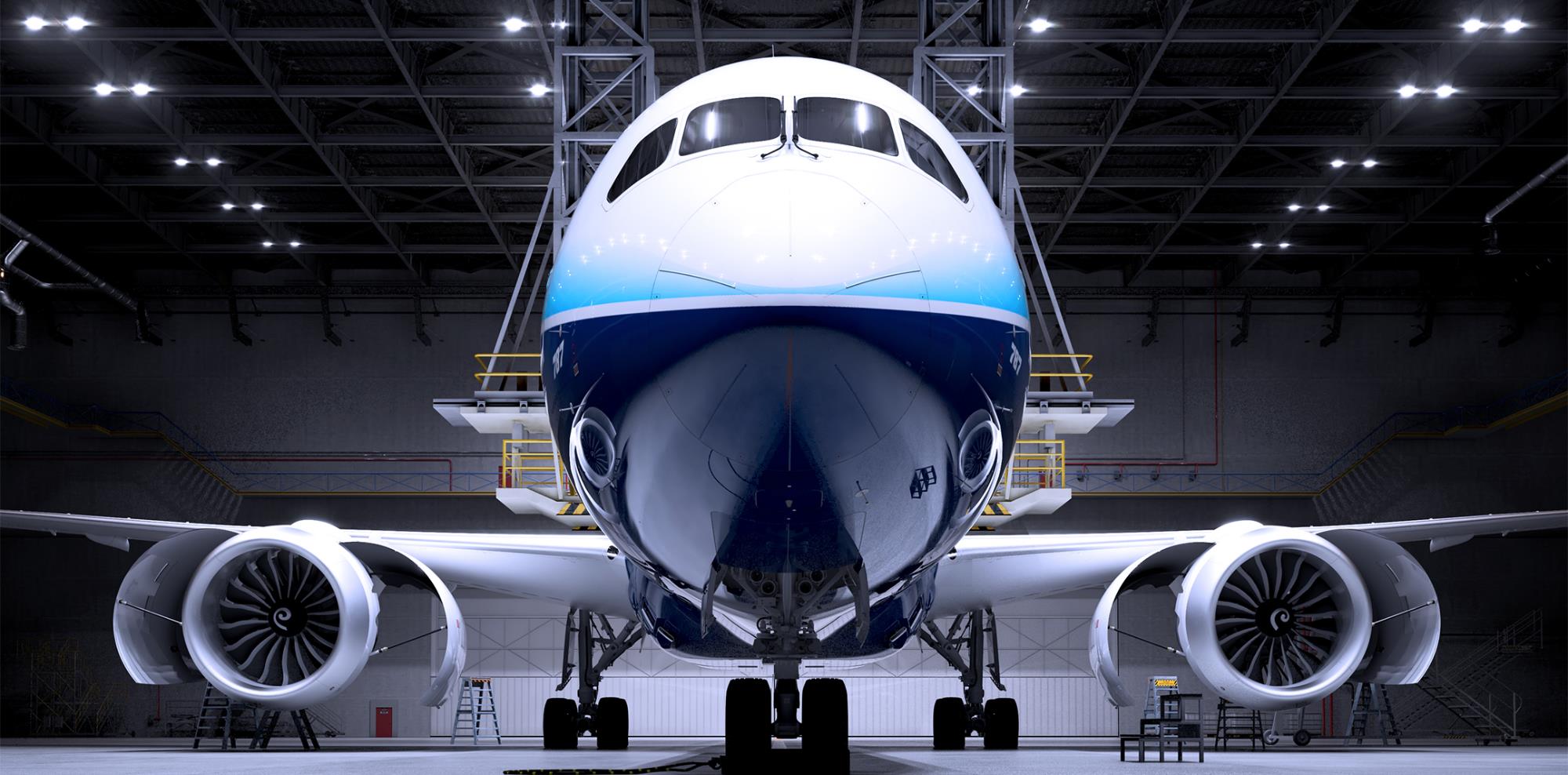 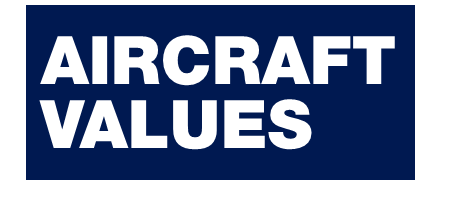 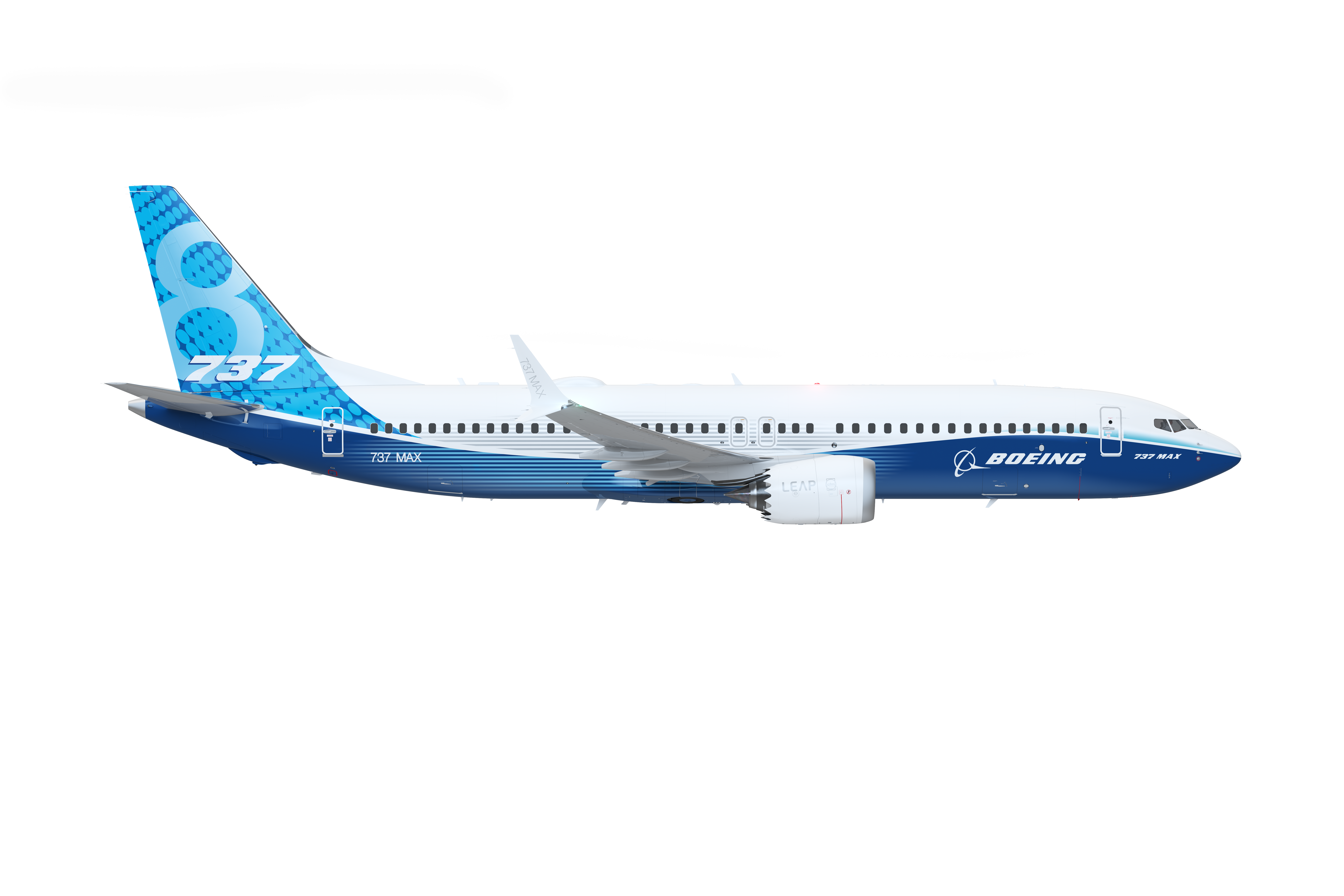 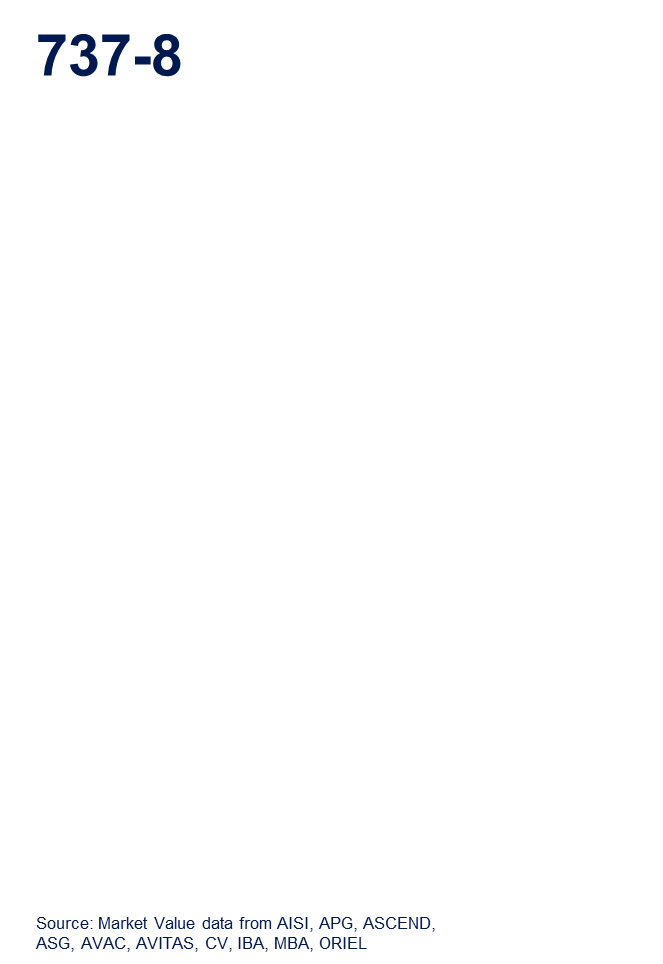 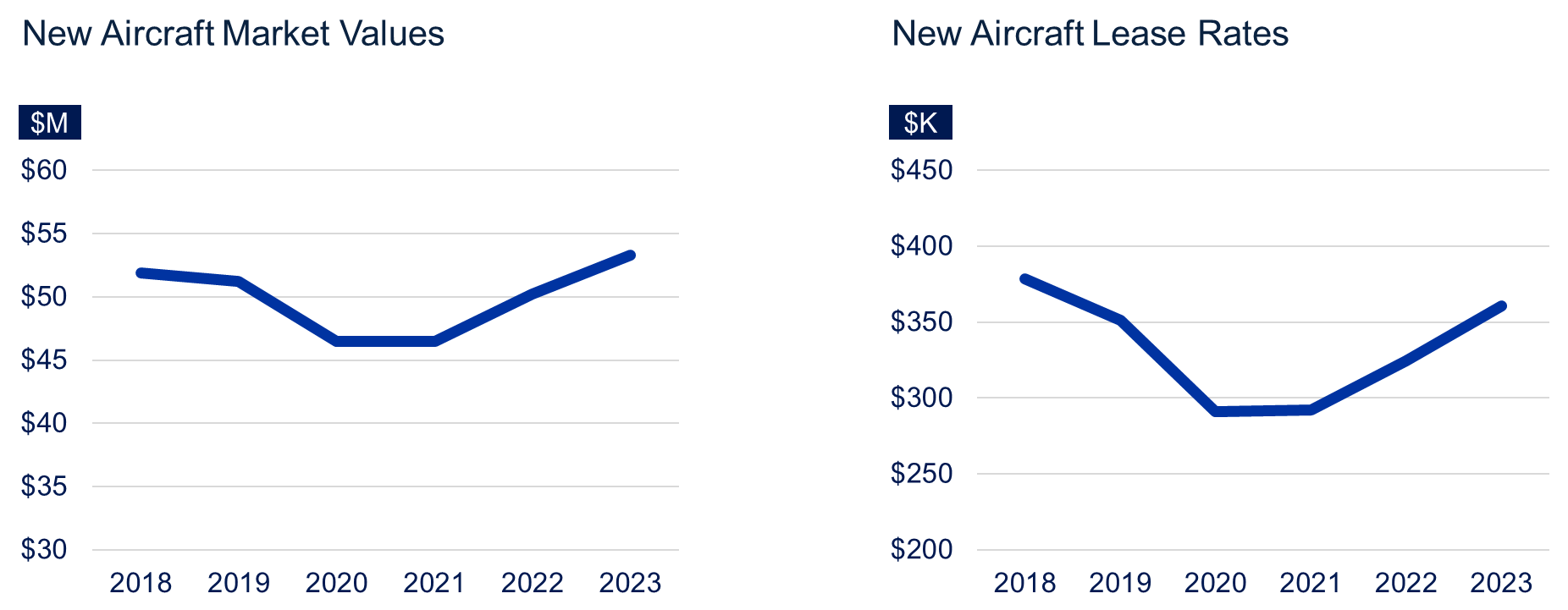 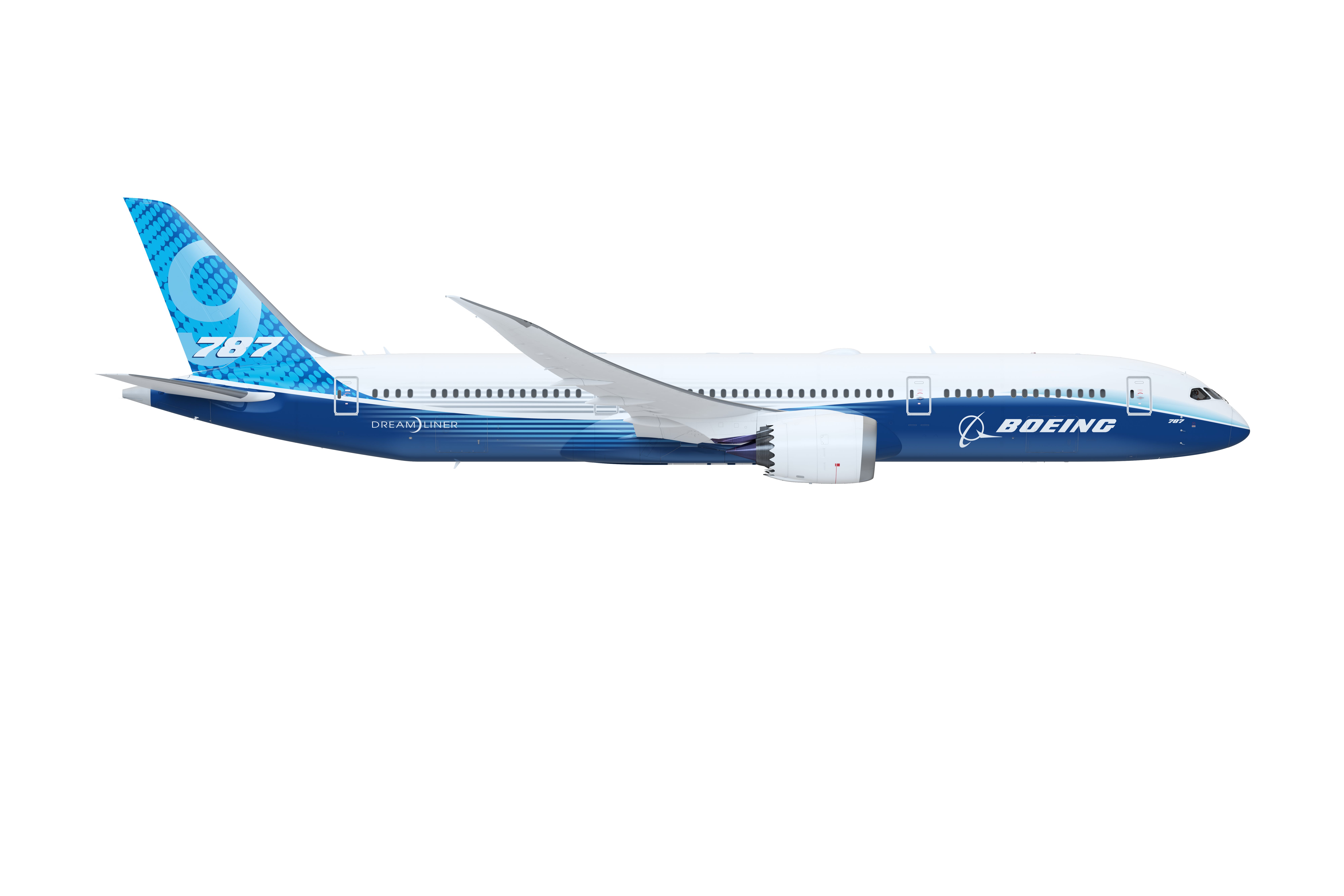 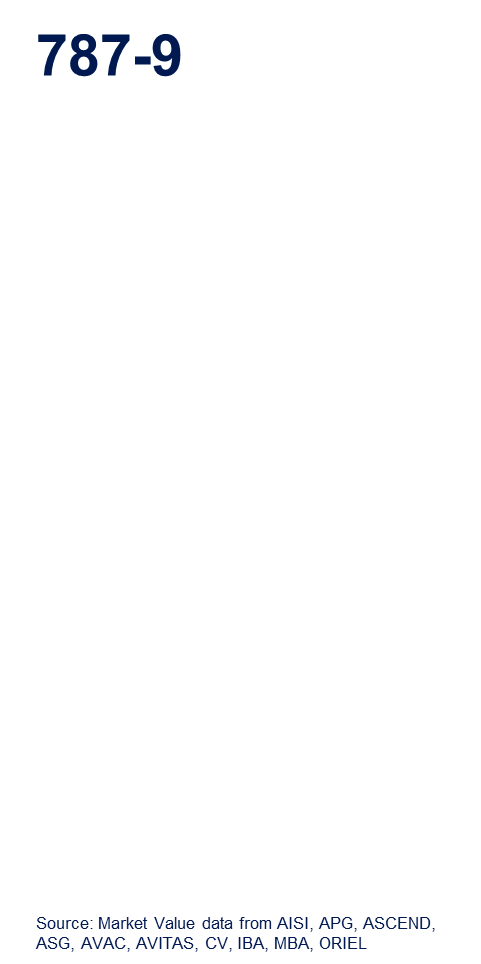 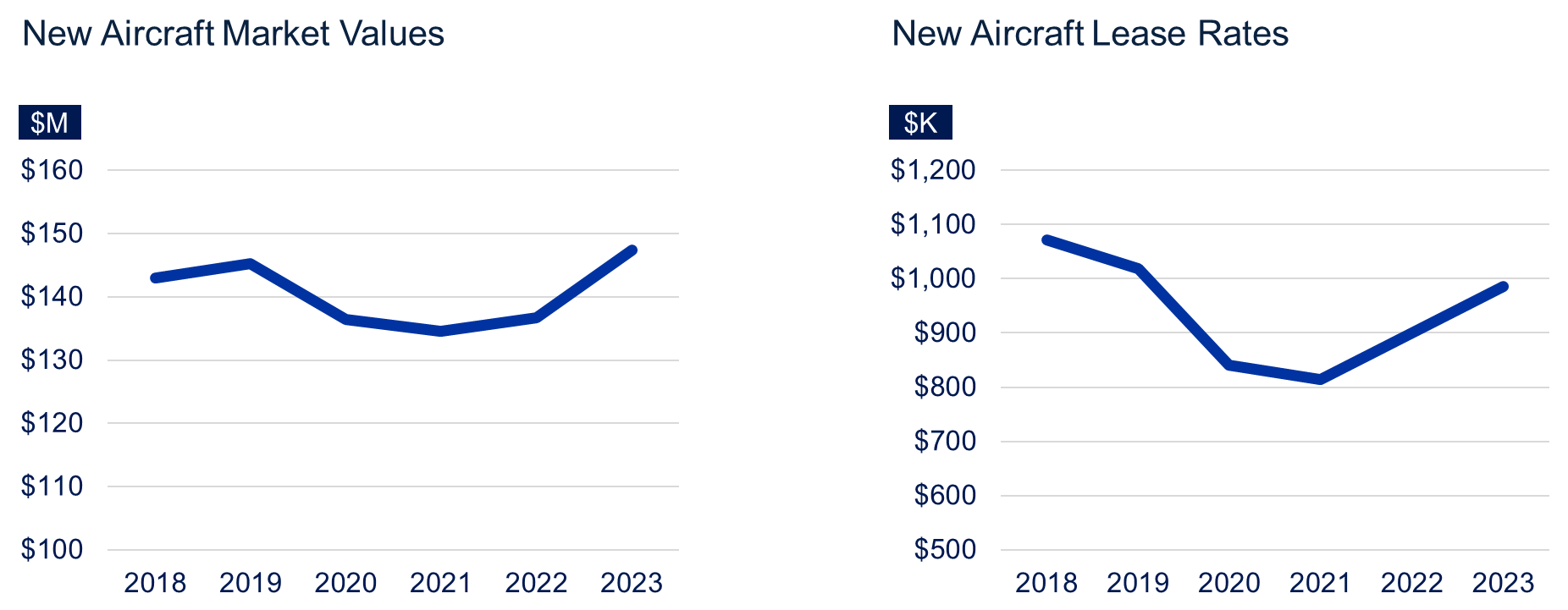 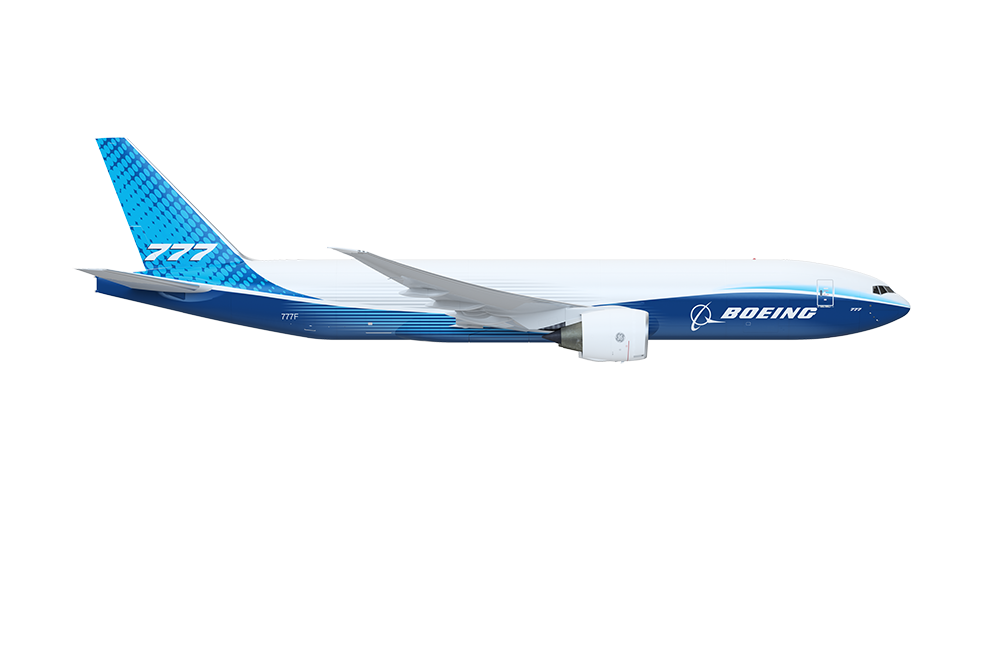 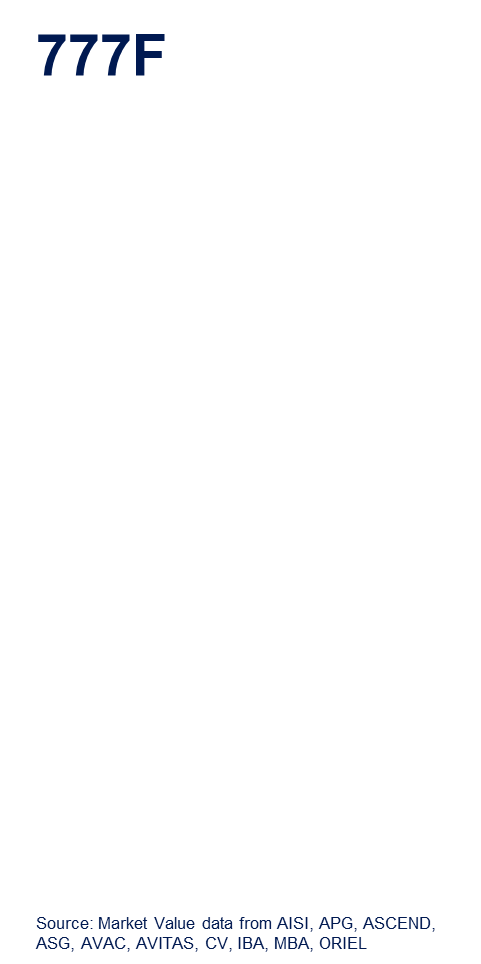 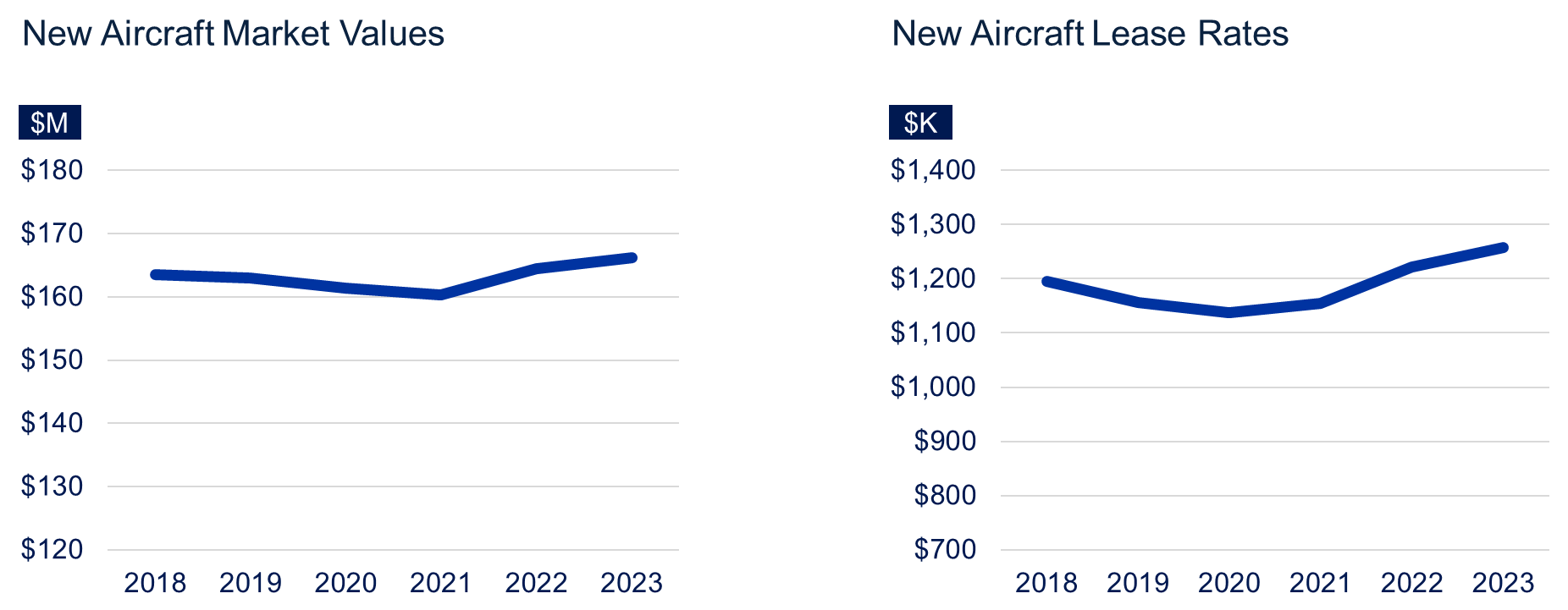 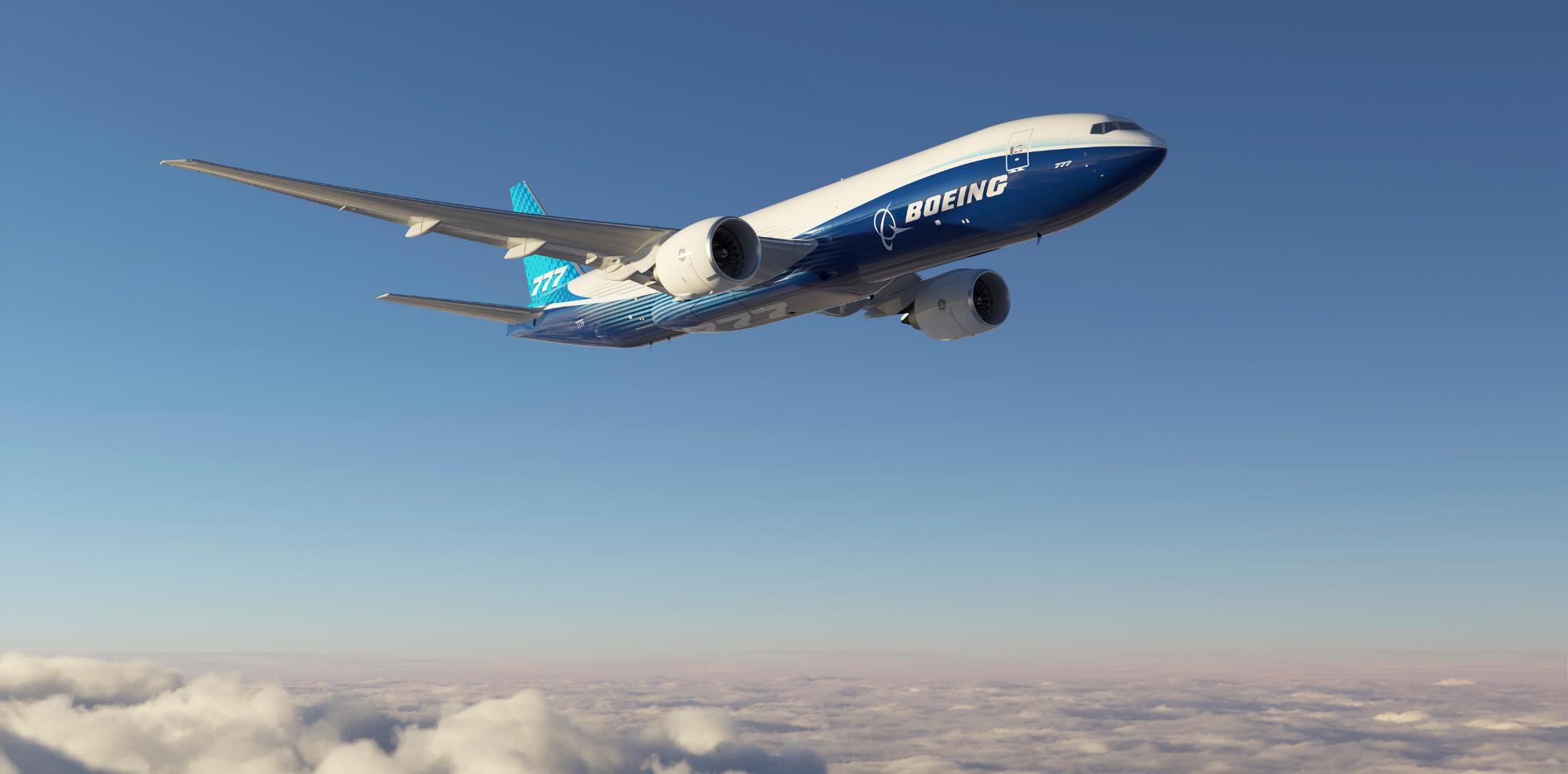 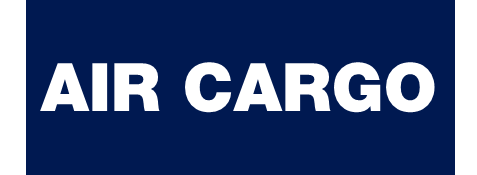 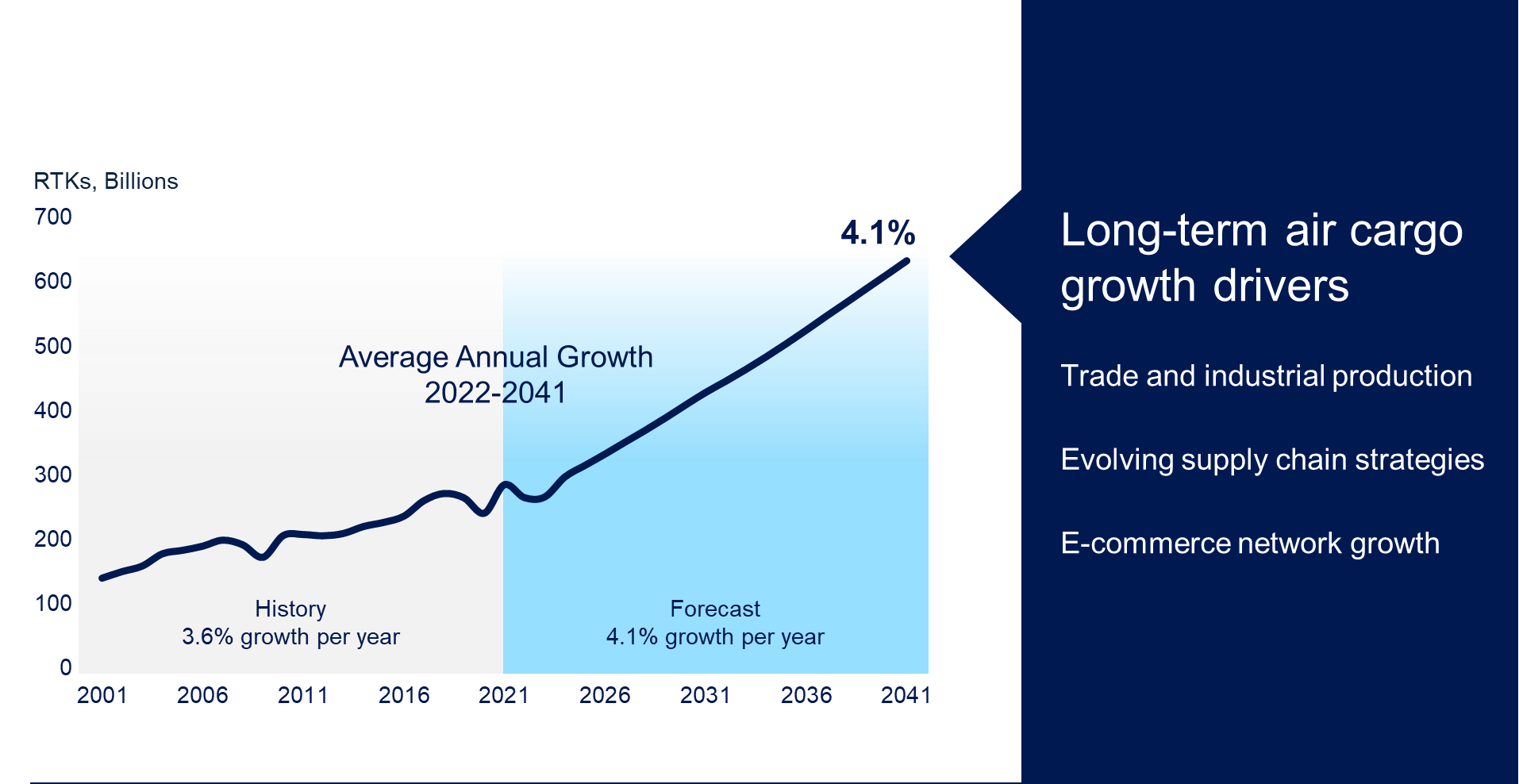 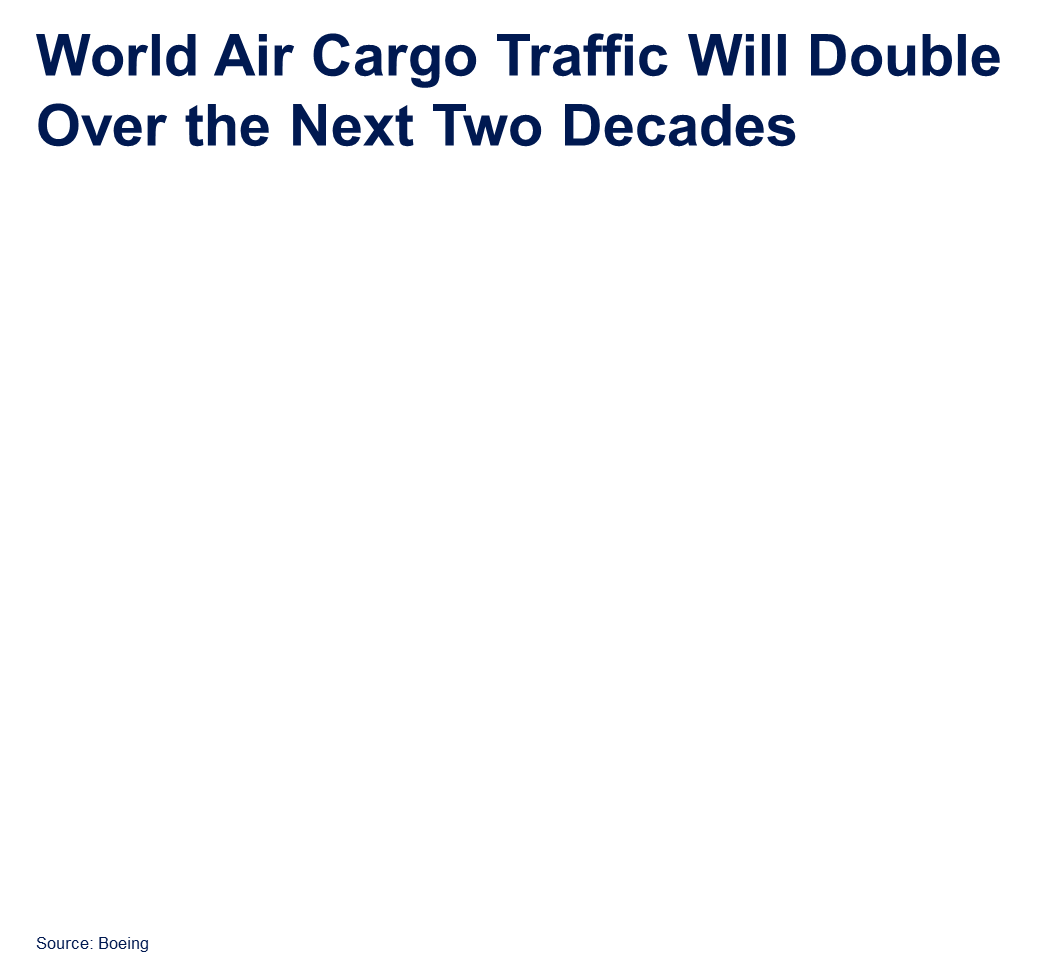 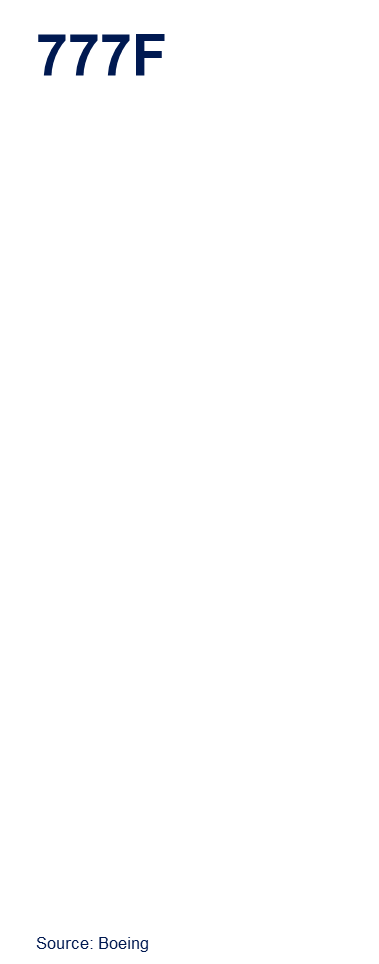 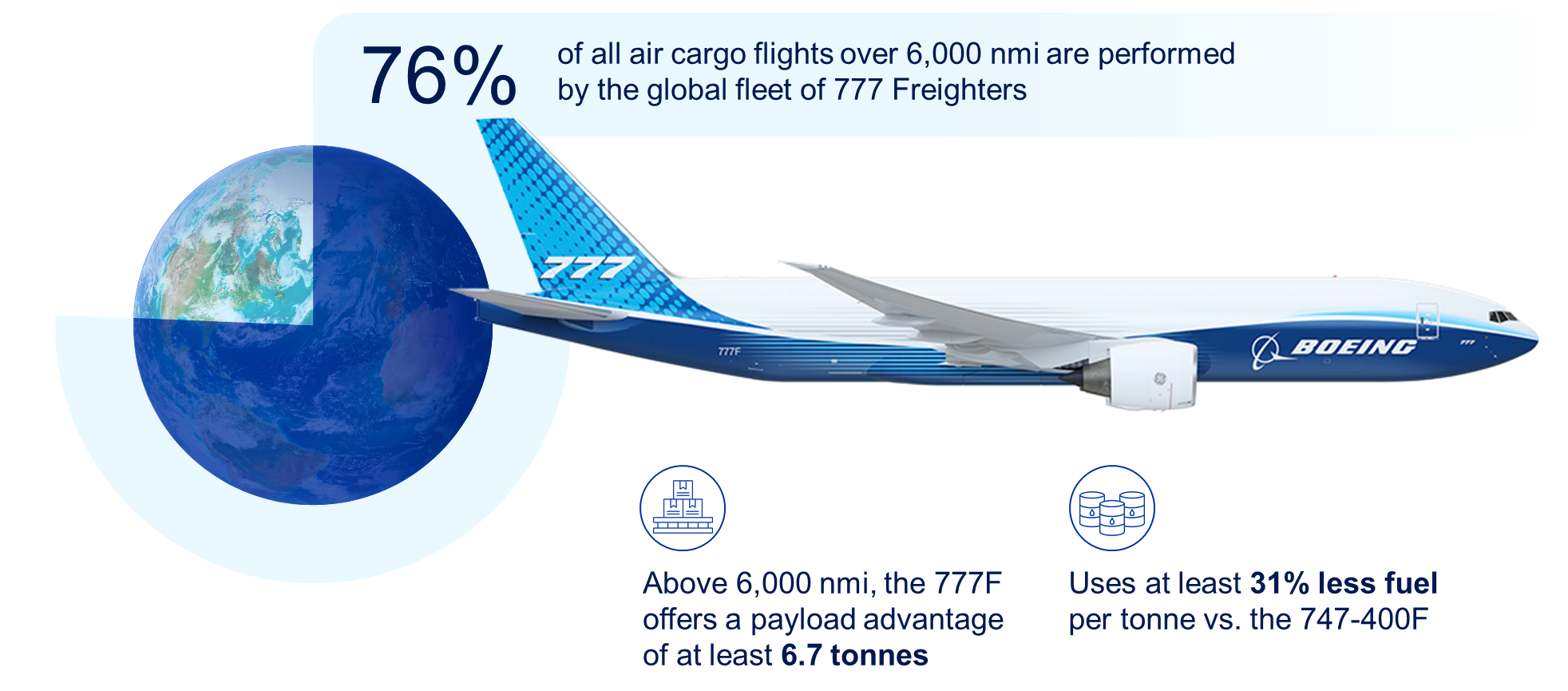 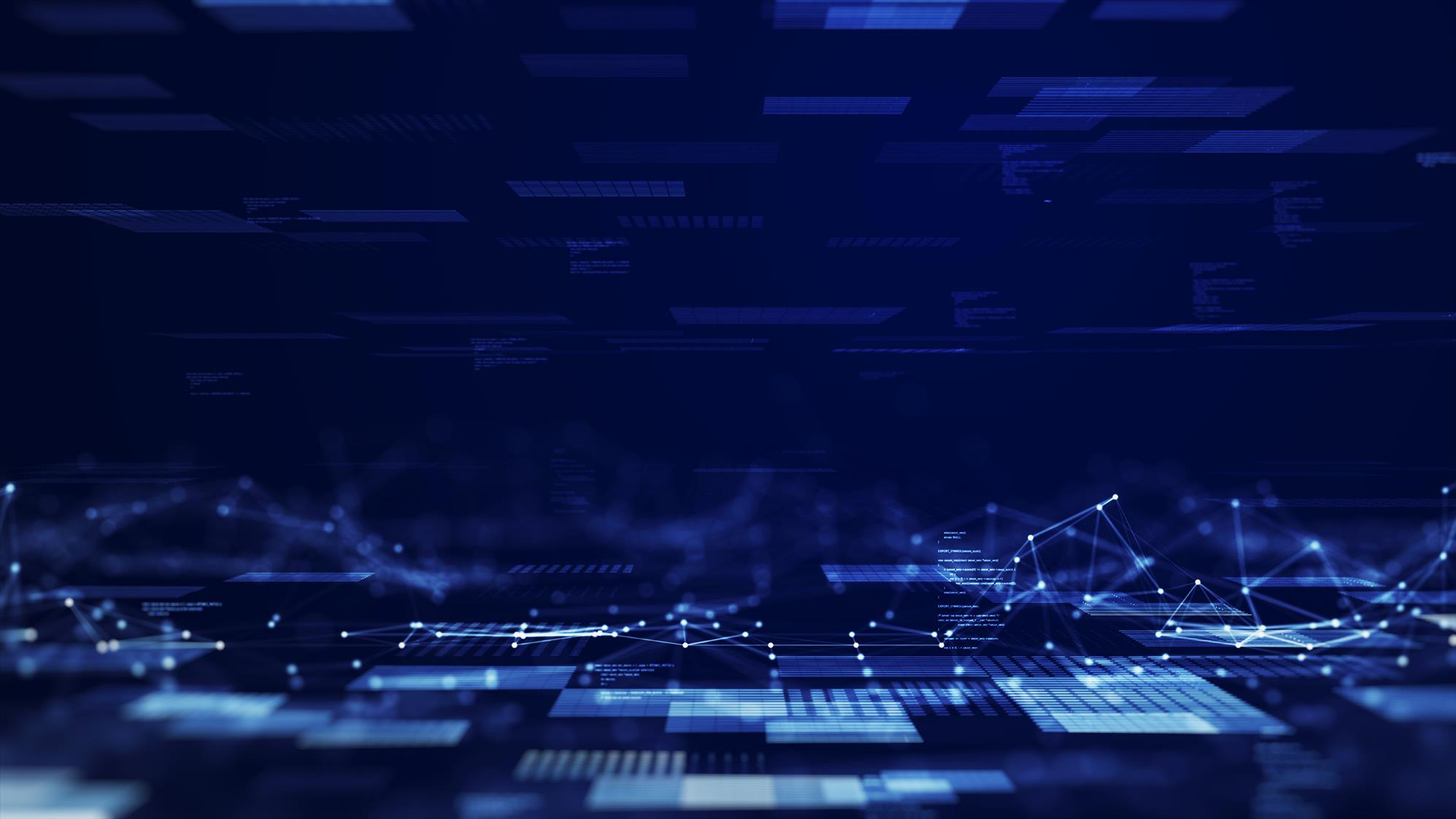 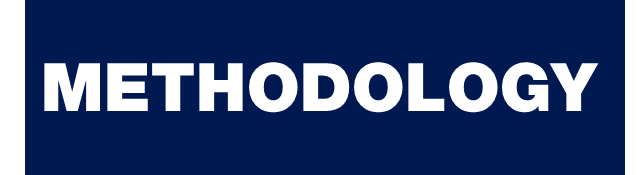 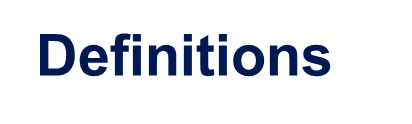 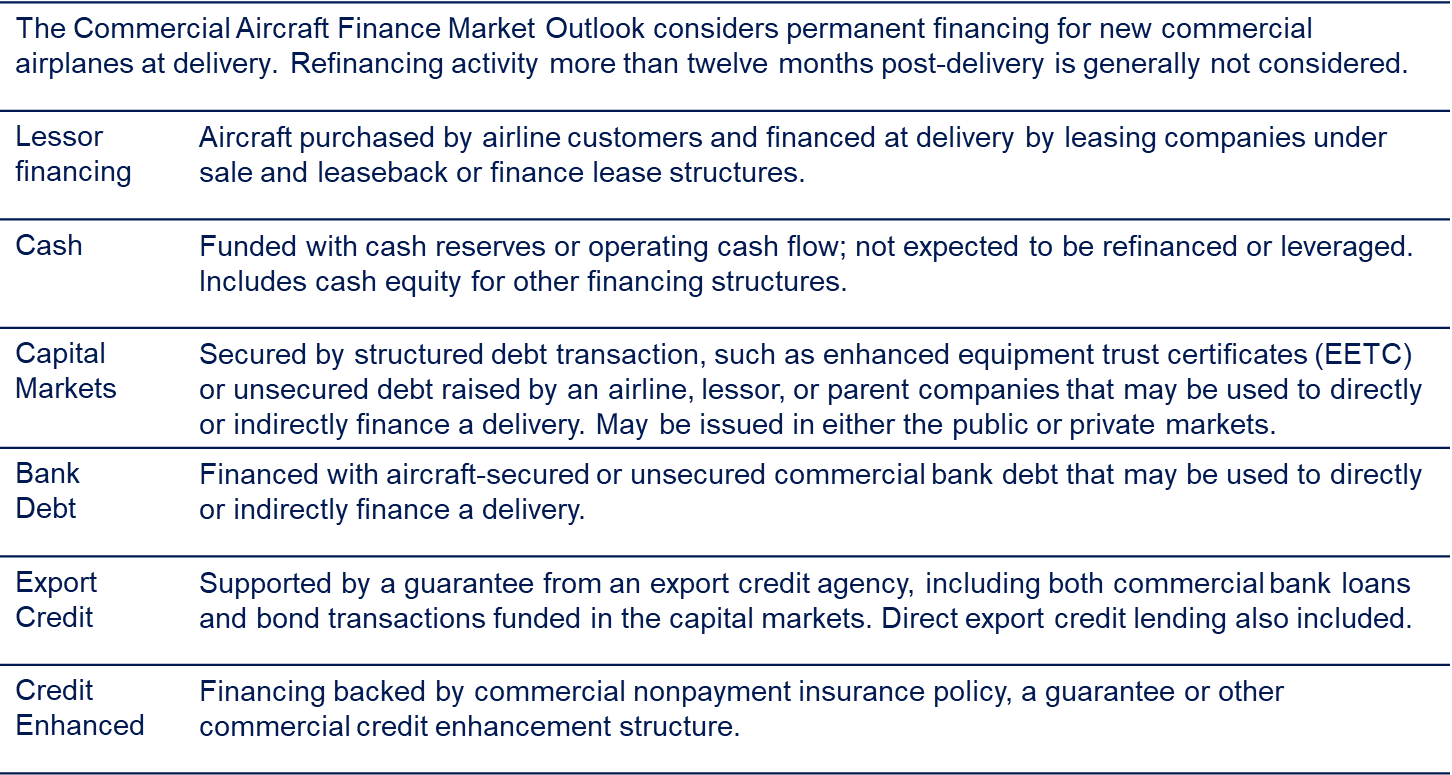 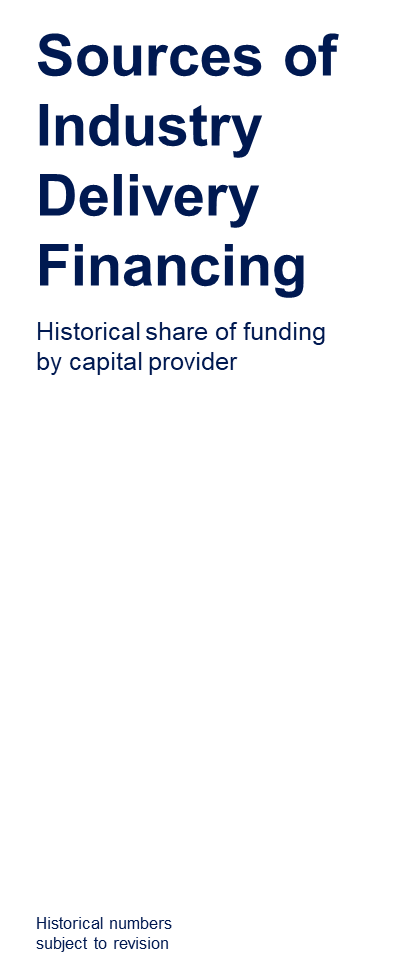 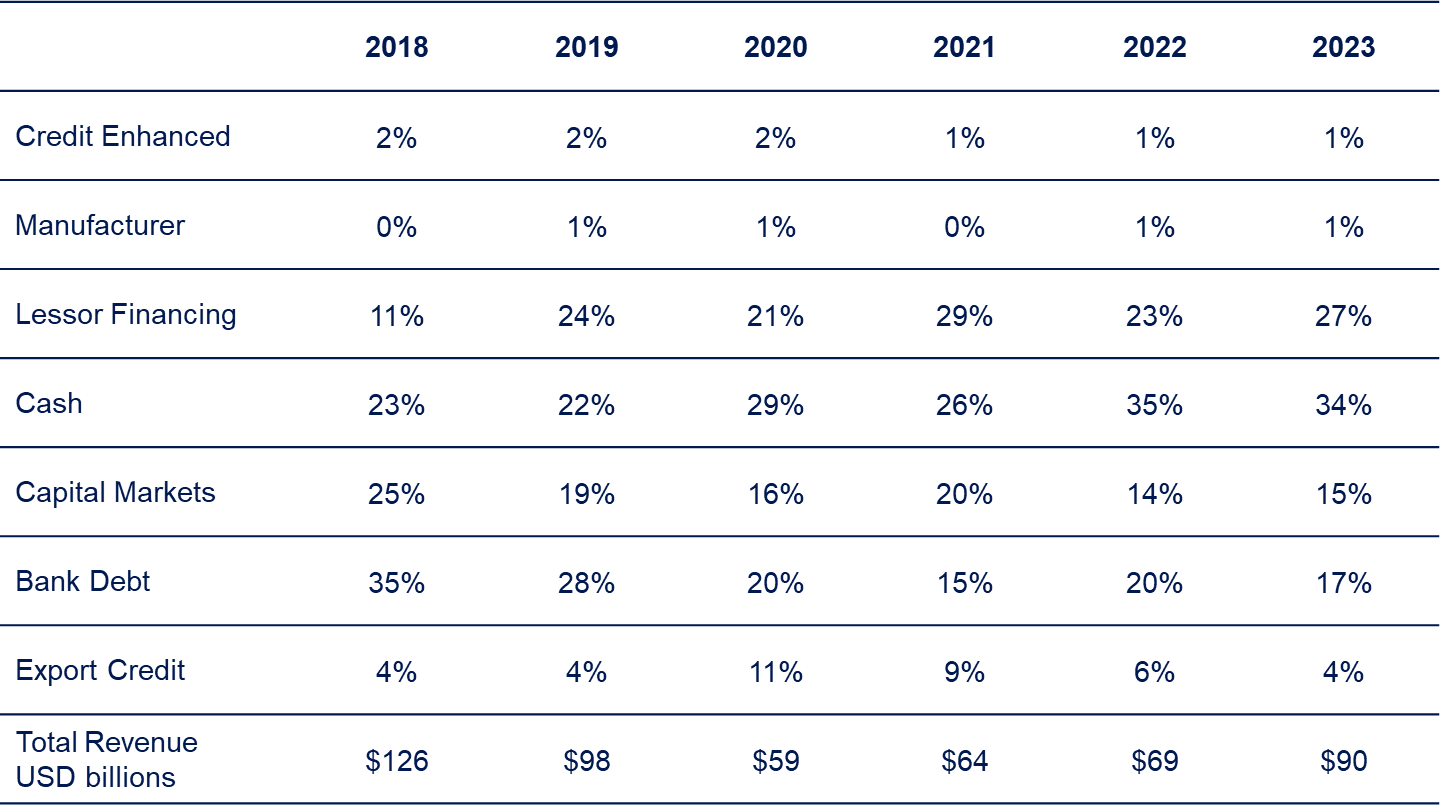 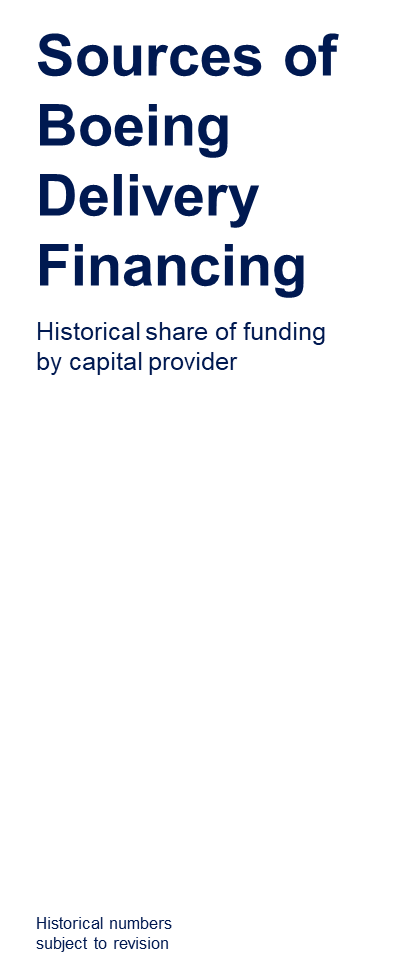 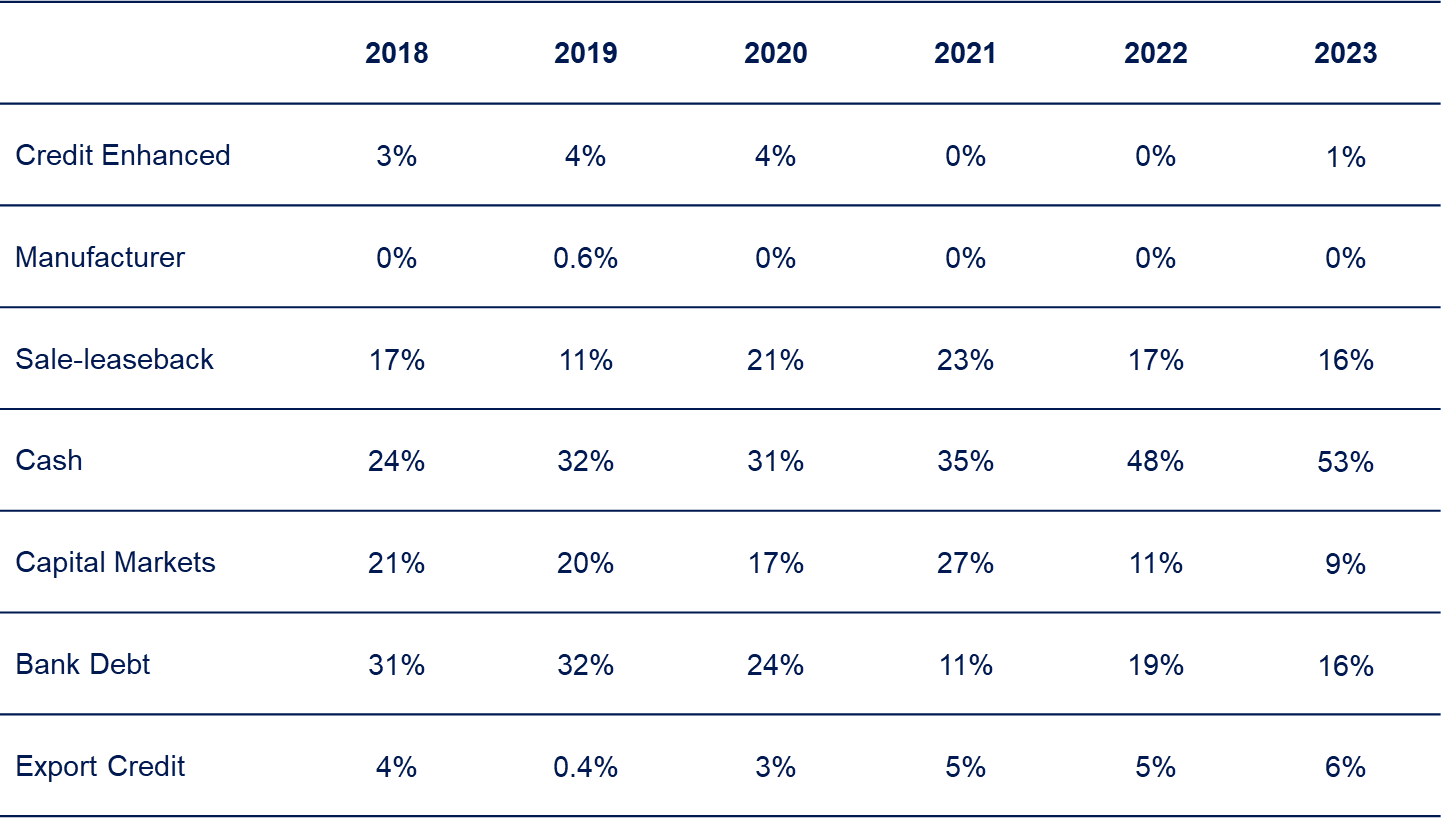 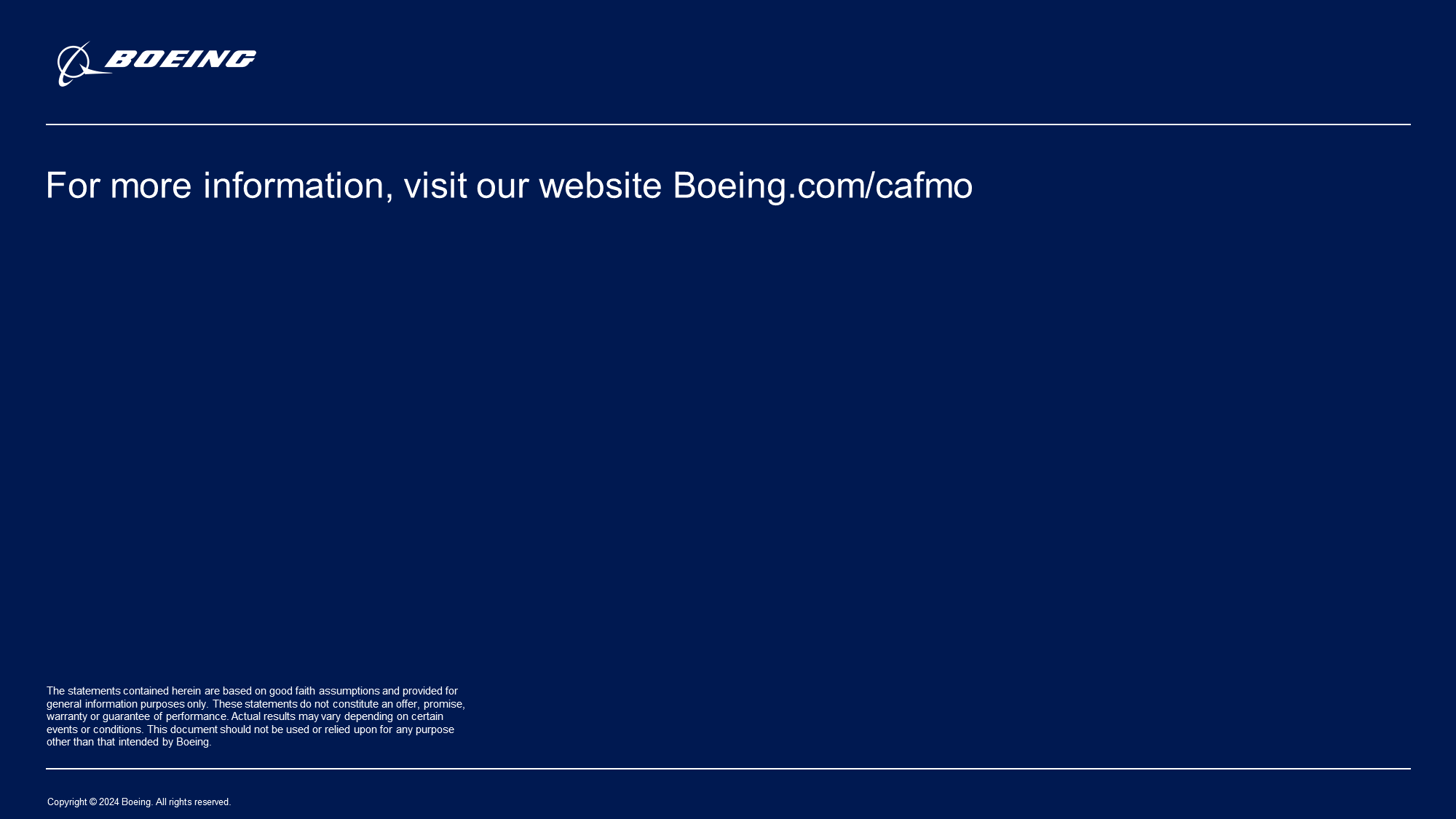